โครงการเสวนาระบบบัญชีสามมิติและงานบัญชี
โดย งานบัญชีสามมิติและงานบัญชี
ALLPPT.com _ Free PowerPoint Templates, Diagrams and Charts
หัวข้อในการเสวนา
แบบทดสอบก่อนเสวนา
ระบบติดตามการจัดซื้อจัดจ้าง
การเปลี่ยนแปลงหน้าจอระบบบัญชีสามมิติ
ปัญหาที่พบบ่อยในการใช้งานระบบบัญชีสามมิติ
การกันเงินในระบบบัญชีสามมิติ
PR AP คงค้าง(เอกสารที่ POST รายการแล้ว) 
       และเอกสารที่ยังไม่ POST รายการ 
รายงานข้อมูลรายการระหว่างกันของหน่วยงานภาครัฐ
งานบัญชี
ถาม-ตอบ
แบบทดสอบหลังเสวนา
แบบทดสอบก่อนเสวนา
- คำถามเกี่ยวกับระบบบัญชีสามมิติ
จำนวน 10 ข้อ
- คำถามเกี่ยวกับงานบัญชี
จำนวน 10 ข้อ

เวลาที่ใช้ในการทำแบบทดสอบ 9.30 น. ถึง 9.40 น.
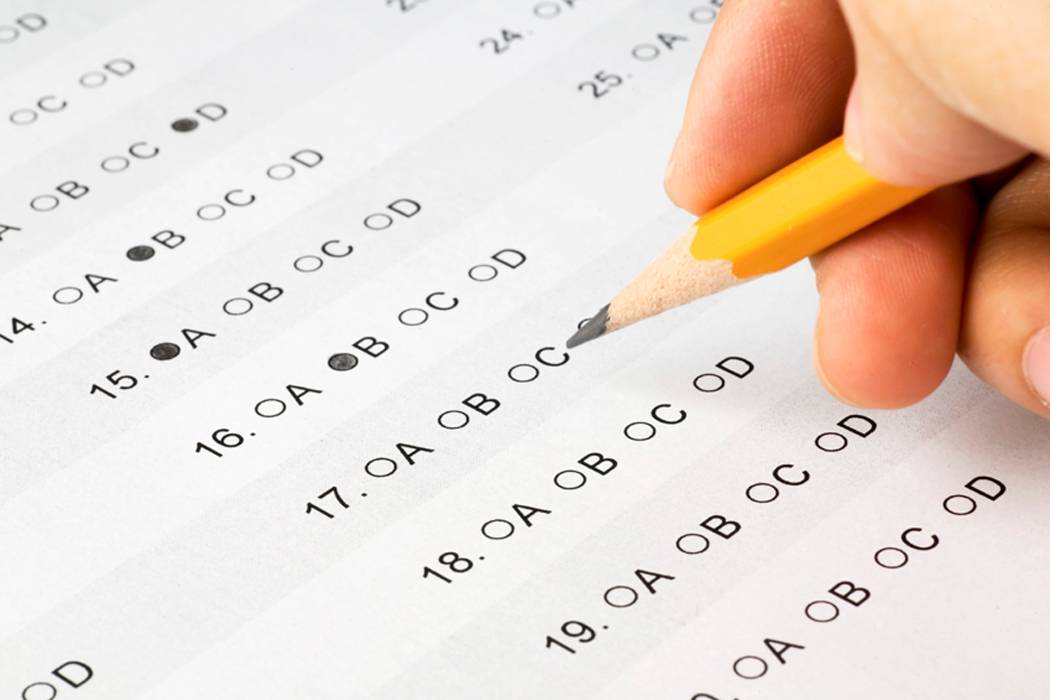 หัวข้อในการเสวนา
2. ระบบติดตามการจัดซื้อจัดจ้าง
2. ระบบติดตามการจัดซื้อจัดจ้าง
- ระบบงบประมาณ -> หน้าบันทึกจัดทำแผน
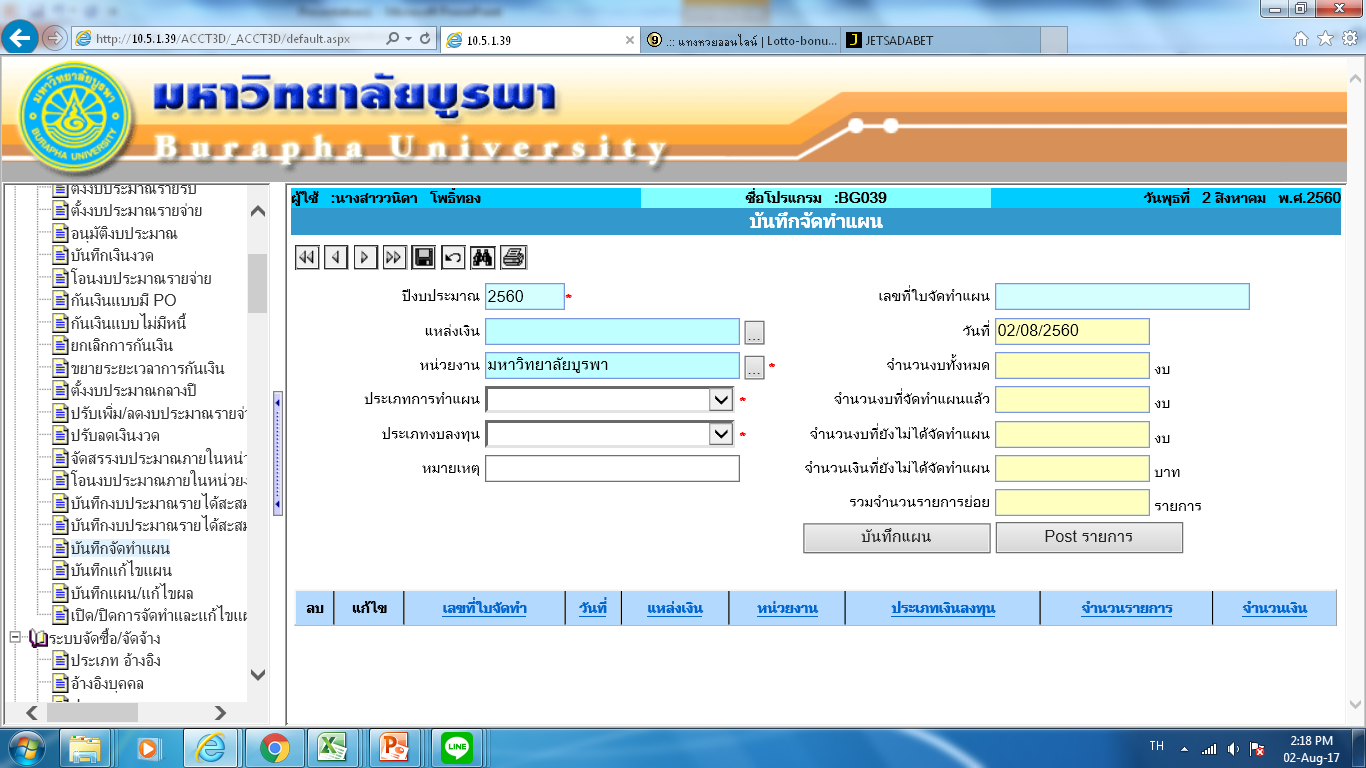 2. ระบบติดตามการจัดซื้อจัดจ้าง (ต่อ)
- ระบบงบประมาณ -> หน้าบันทึกจัดทำแผน (ต่อ)
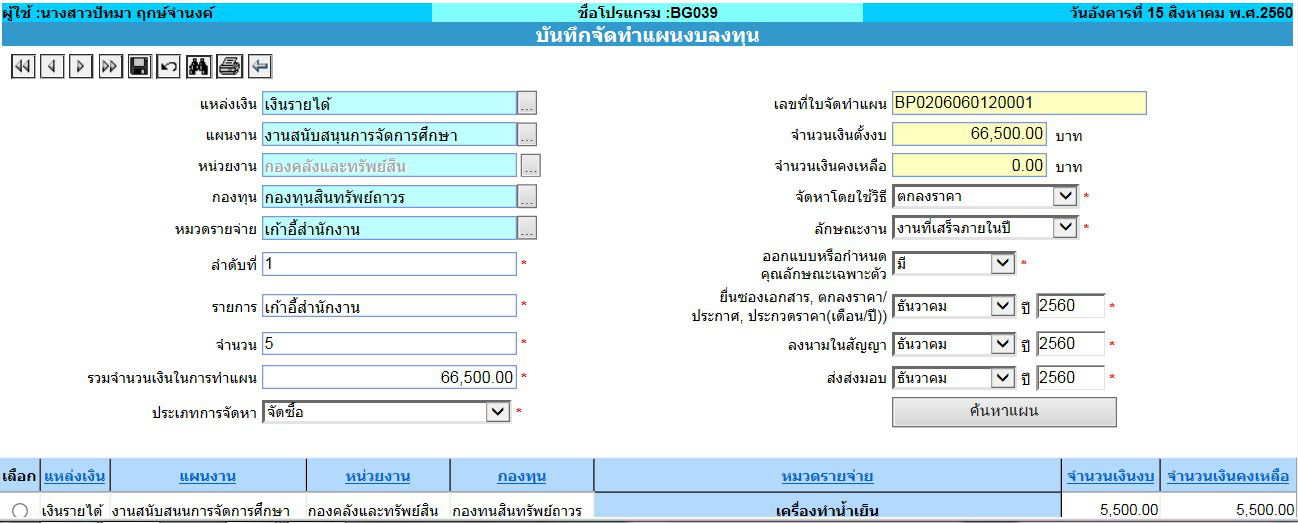 2. ระบบติดตามการจัดซื้อจัดจ้าง (ต่อ)
- ระบบงบประมาณ -> บันทึกแก้ไขแผนงบลงทุน
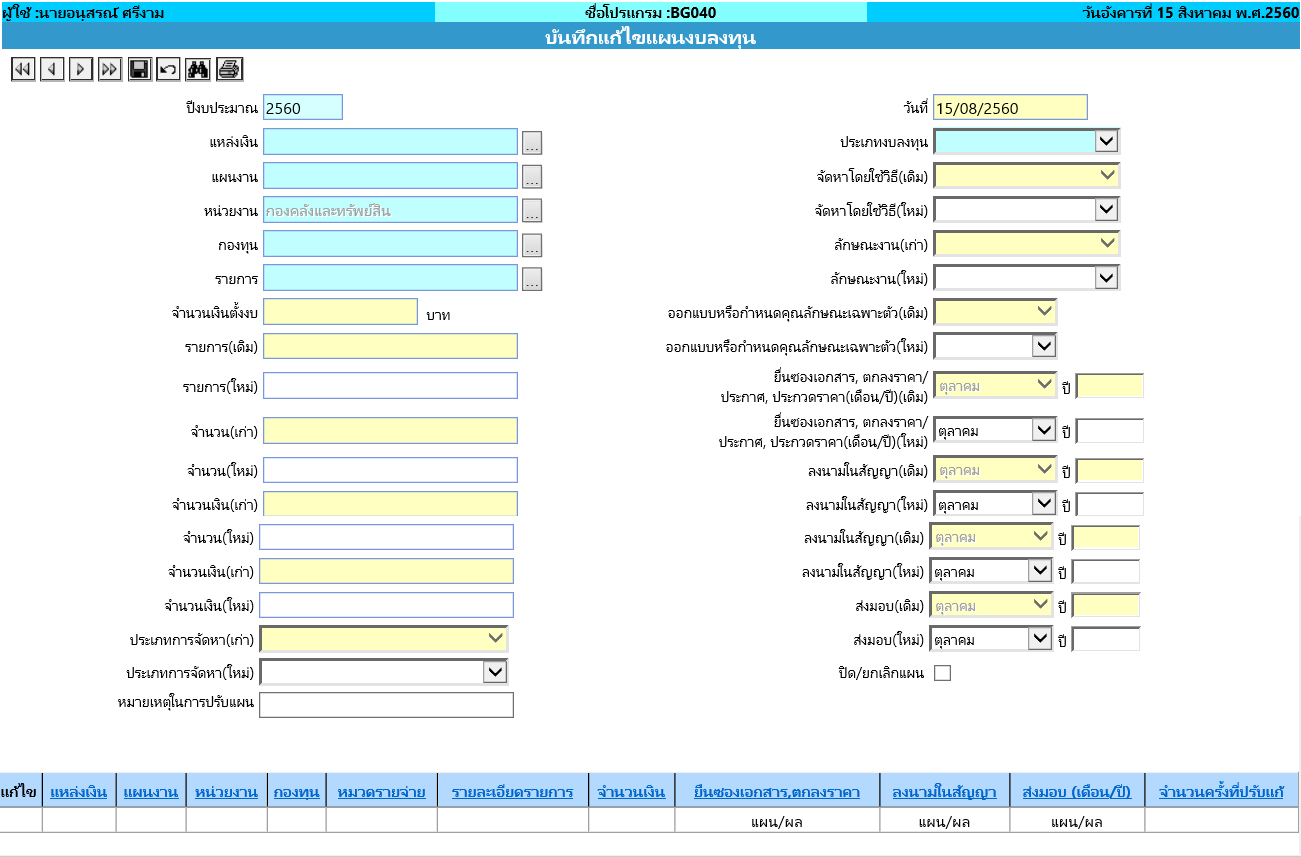 2. ระบบติดตามการจัดซื้อจัดจ้าง (ต่อ)
- ระบบงบประมาณ -> บันทึกผล/แก้ไขผล
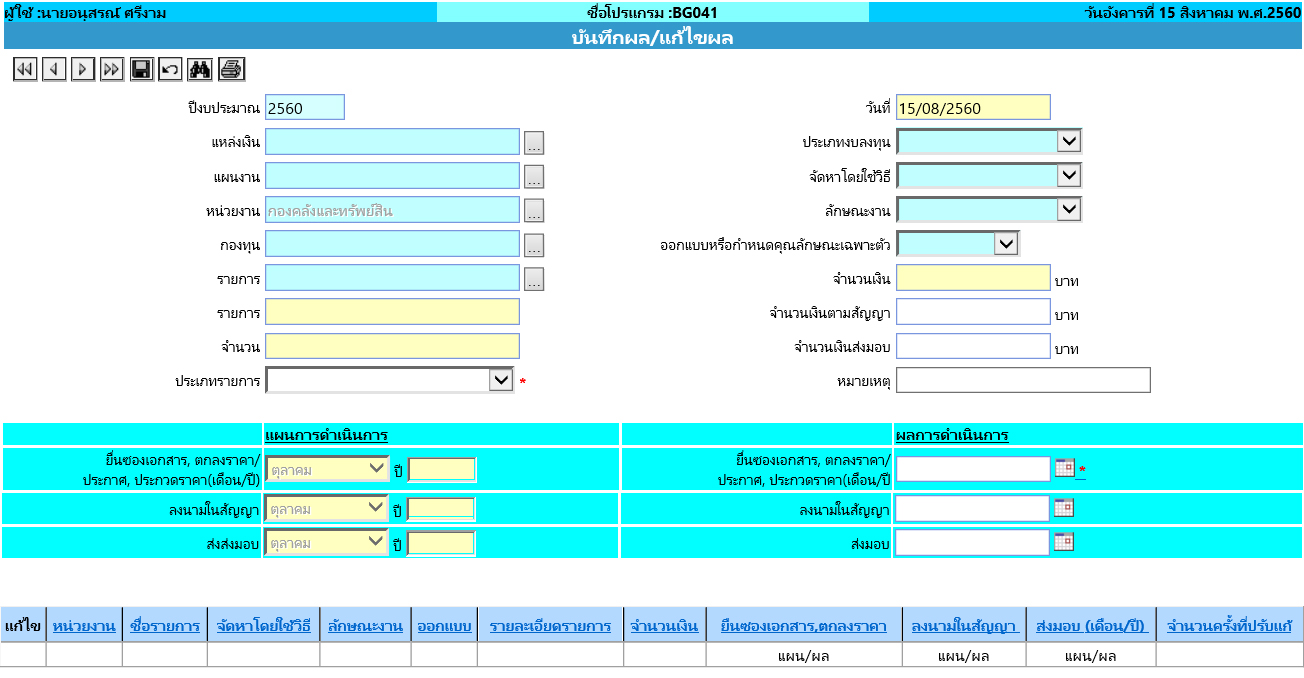 2. ระบบติดตามการจัดซื้อจัดจ้าง (ต่อ)
- ระบบงบประมาณ -> เปิด/ปิดการจัดทำและแก้ไขแผน
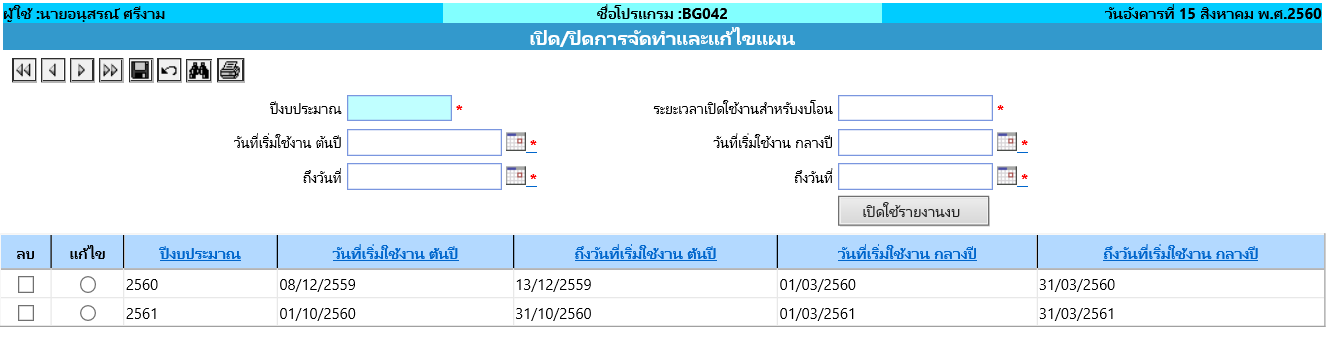 2. ระบบติดตามการจัดซื้อจัดจ้าง (ต่อ)
- รายงานระบบงบประมาณ ->รายงานแผน/ผลการปฏิบัติตามแผนปฏิบัติการจัดซื้อจัดจ้าง
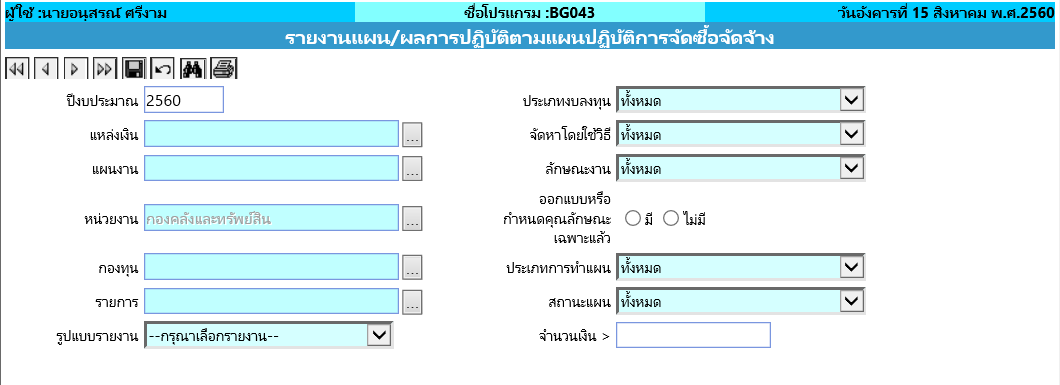 หัวข้อในการเสวนา
3.การเปลี่ยนแปลงหน้าจอระบบบัญชีสามมิติ
3. การเปลี่ยนแปลงหน้าจอระบบบัญชีสามมิติ
- หน้าบันทึกขอจัดซื้อ/จ้าง/อนุมัติเบิก
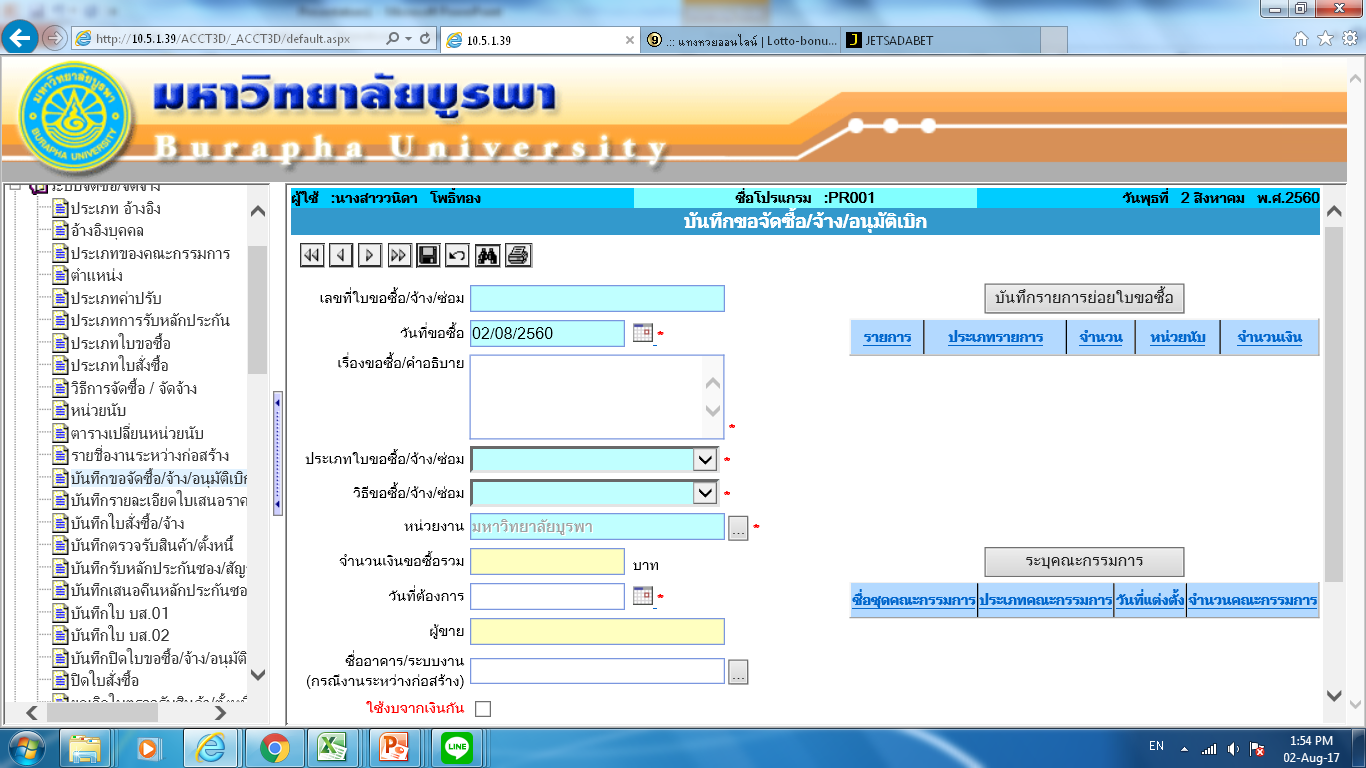 3. การเปลี่ยนแปลงหน้าจอระบบบัญชีสามมิติ (ต่อ)
- บันทึกรับครุภัณฑ์รอขึ้นทะเบียน
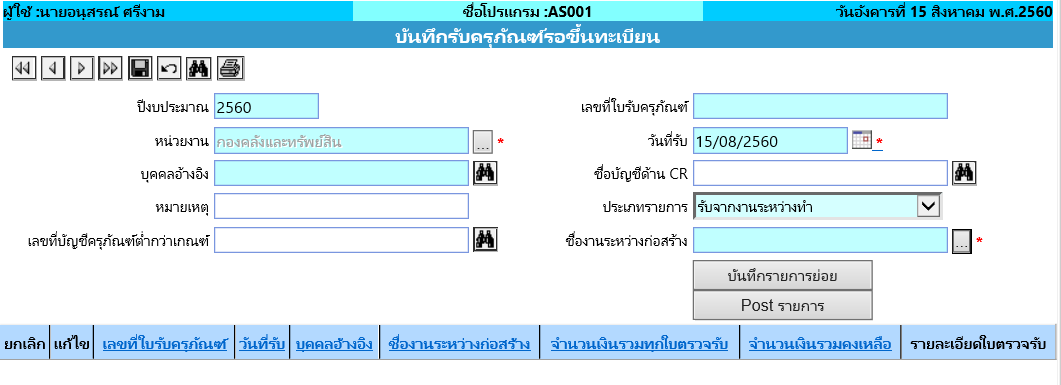 3. การเปลี่ยนแปลงหน้าจอระบบบัญชีสามมิติ (ต่อ)
- บันทึกรับครุภัณฑ์รอขึ้นทะเบียน (ต่อ)
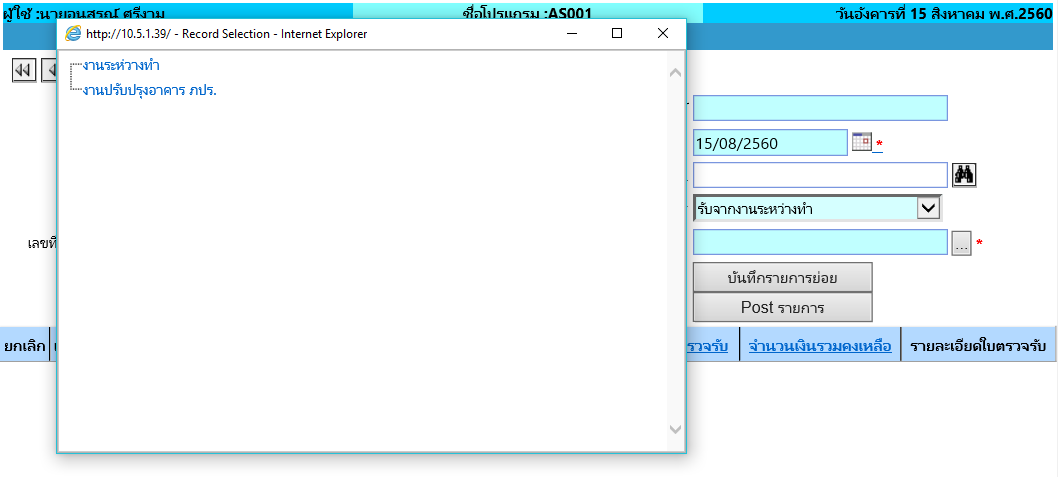 3. การเปลี่ยนแปลงหน้าจอระบบบัญชีสามมิติ (ต่อ)
- หน้าบันทึกใบสั่งซื้อ/จ้าง
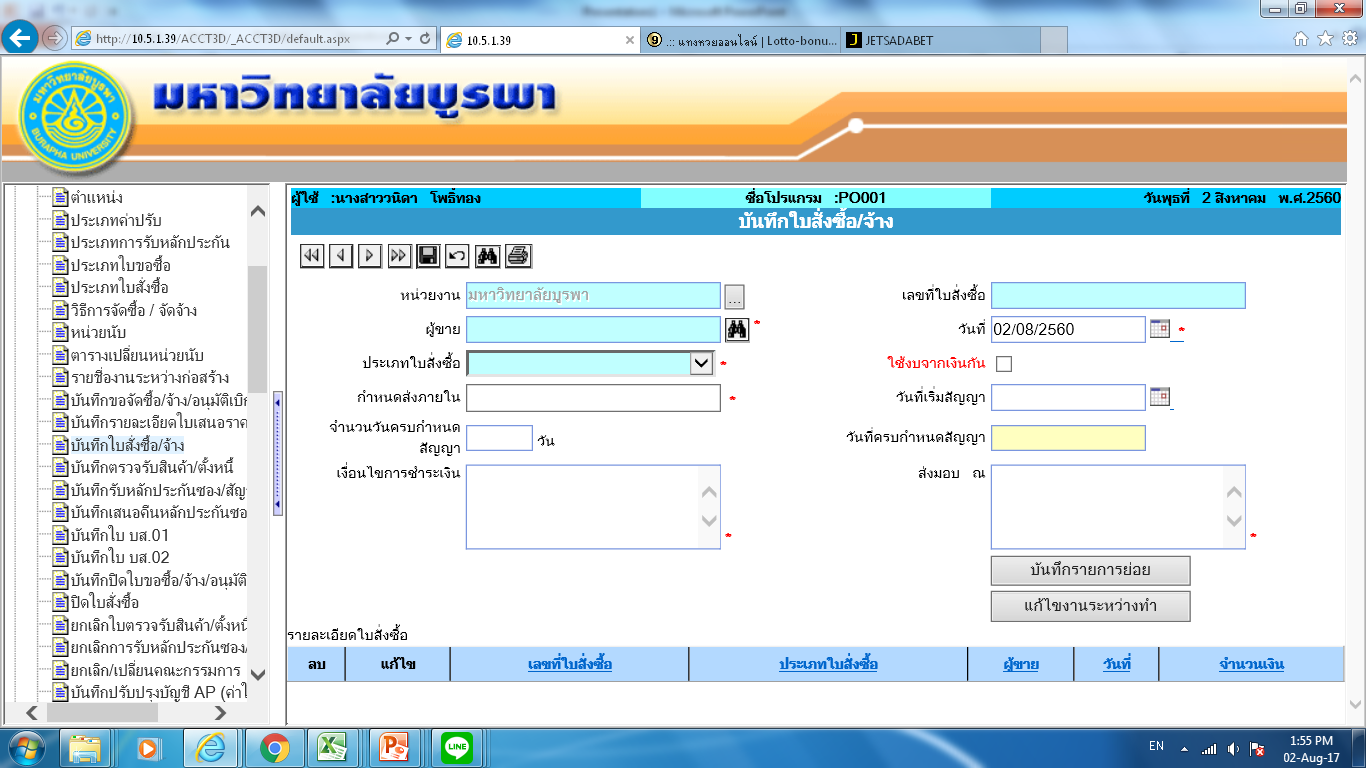 3. การเปลี่ยนแปลงหน้าจอระบบบัญชีสามมิติ (ต่อ)
- หน้าบันทึกใบสั่งซื้อ/จ้าง (ต่อ)
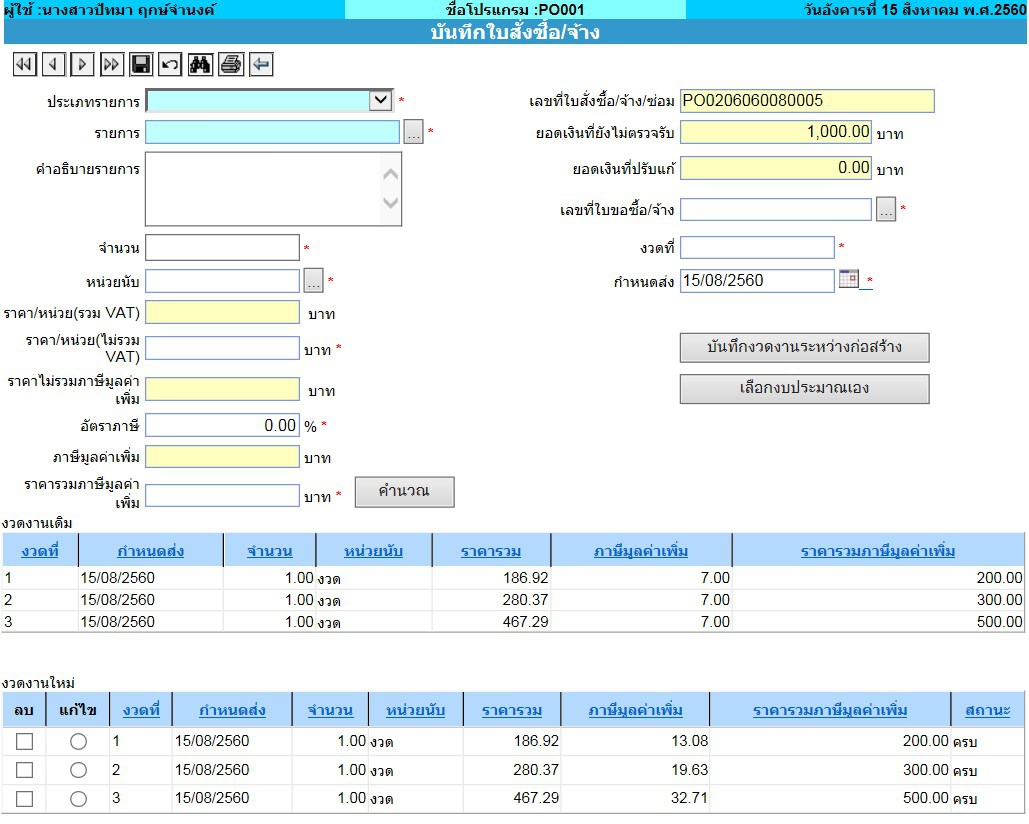 3. การเปลี่ยนแปลงหน้าจอระบบบัญชีสามมิติ (ต่อ)
- หน้าบันทึกใบสั่งซื้อ/จ้าง (ต่อ)
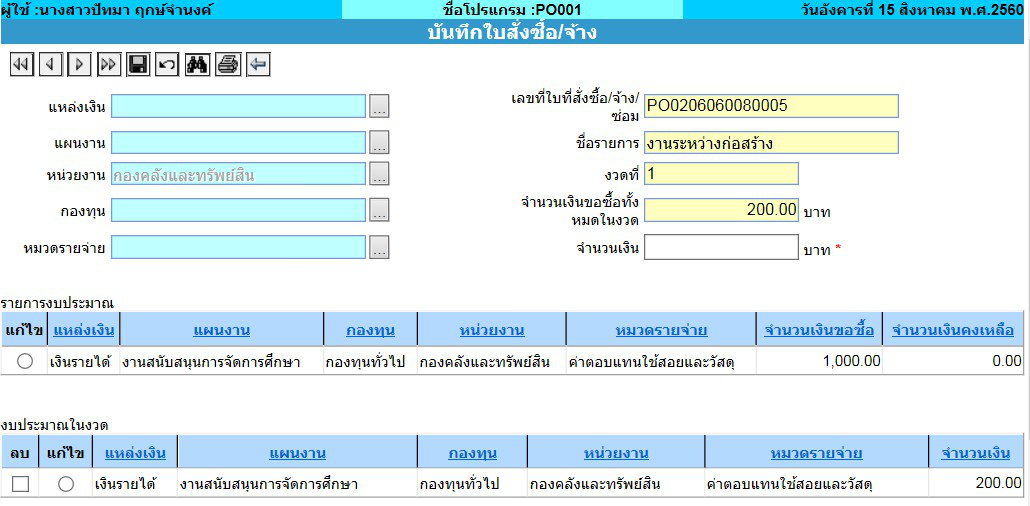 3. การเปลี่ยนแปลงหน้าจอระบบบัญชีสามมิติ (ต่อ)
- บันทึกรับแบบไม่มีใบตั้งหนี้ (กรณีไม่มีชื่อในระบบ)
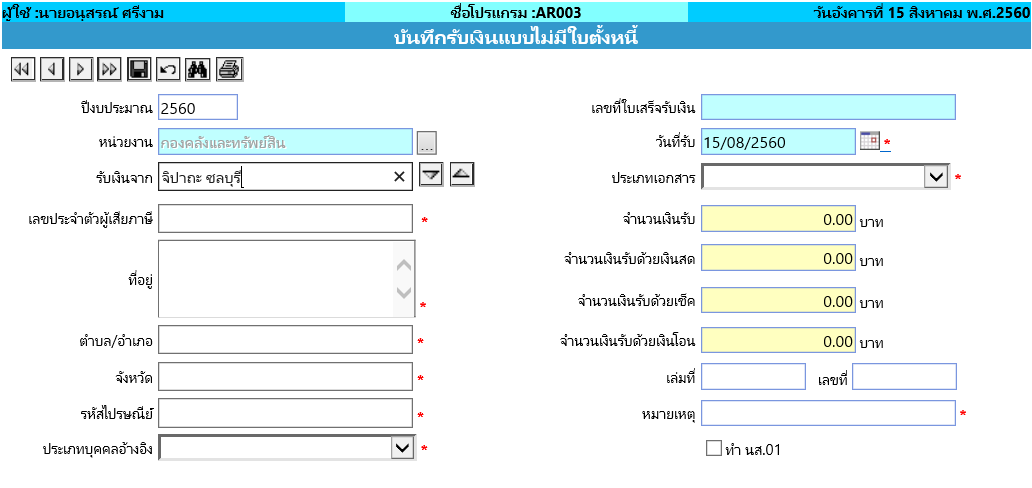 1
2
3. การเปลี่ยนแปลงหน้าจอระบบบัญชีสามมิติ (ต่อ)
- บันทึกรับแบบไม่มีใบตั้งหนี้ (กรณีมีชื่อในระบบ)
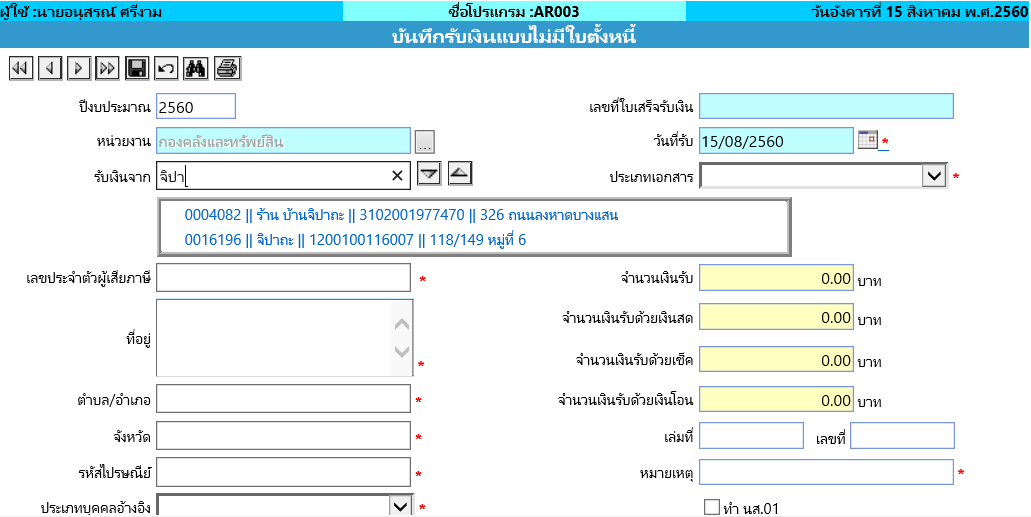 1
2
3. การเปลี่ยนแปลงหน้าจอระบบบัญชีสามมิติ (ต่อ)
- รายงานใบขอซื้อ/จ้าง
3. การเปลี่ยนแปลงหน้าจอระบบบัญชีสามมิติ (ต่อ)
- รายงานใบขอซื้อ/จ้าง
หัวข้อในการเสวนา
4. ปัญหาที่พบบ่อยในการใช้งานระบบบัญชีสามมิติ
4. ปัญหาที่พบบ่อยในการใช้งานระบบบัญชีสามมิติ
ถาม กรณี ปรับปรุงอาคาร/สิ่งปลูกสร้างให้แก่ ส่วนงาน/หน่วยงานอื่น
ตอบ
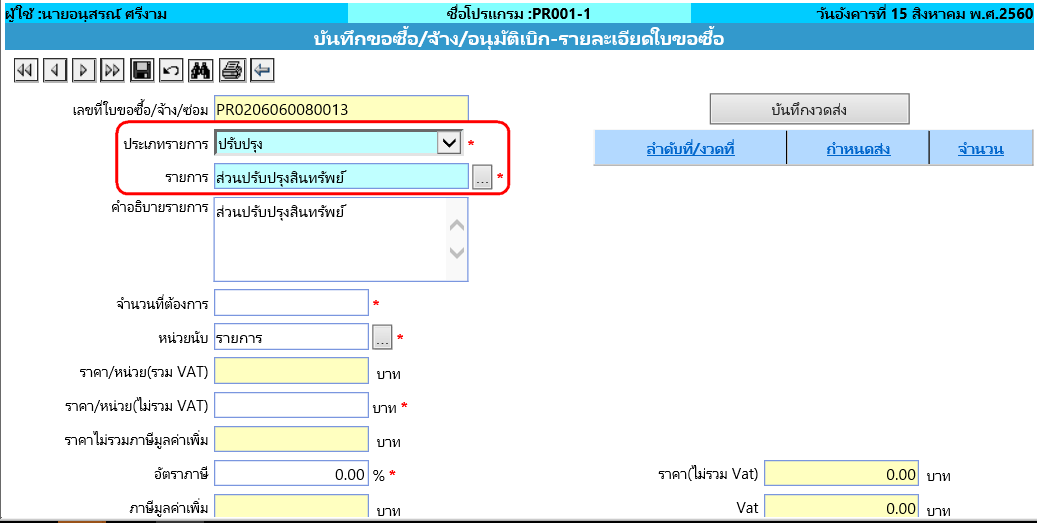 4. ปัญหาที่พบบ่อยในการใช้งานระบบบัญชีสามมิติ (ต่อ)
ถาม รับรู้งานระหว่างก่อสร้างล่าช้า ทำอย่างไร ?
ตอบ
ทำบันทึกข้อความ ขอรับรู้งานระหว่างก่อสร้างล่าช้า 
บันทึกเข้าระบบบัญชีสามมิติ หน้าจอบันทึกรับครุภัณฑ์รอขึ้นทะเบียน(หลังจากได้รับอนุมัติ)
เลือกวันที่รับ เป็นวันที่ 1 ของเดือนปัจจุบันที่ทำรายการ
กรณีนี้ ให้รายงานทรัพย์สินที่ขึ้นทะเบียนล่าช้า ทุกเดือน
4. ปัญหาที่พบบ่อยในการใช้งานระบบบัญชีสามมิติ (ต่อ)
ถาม การขึ้นทะเบียนรับรู้งานระหว่างก่อสร้าง 
    ทำตอนไหน ?
ตอบ
หลังจากตรวจรับงานงวดสุดท้าย ภายในเดือนที่ตรวจรับเสร็จ
ทำบันทึกข้อความ ขอรับรู้งานระหว่างก่อสร้างล่าช้า 
บันทึกเข้าระบบบัญชีสามมิติ หน้าจอบันทึกรับครุภัณฑ์รอขึ้นทะเบียน
4. ปัญหาที่พบบ่อยในการใช้งานระบบบัญชีสามมิติ (ต่อ)
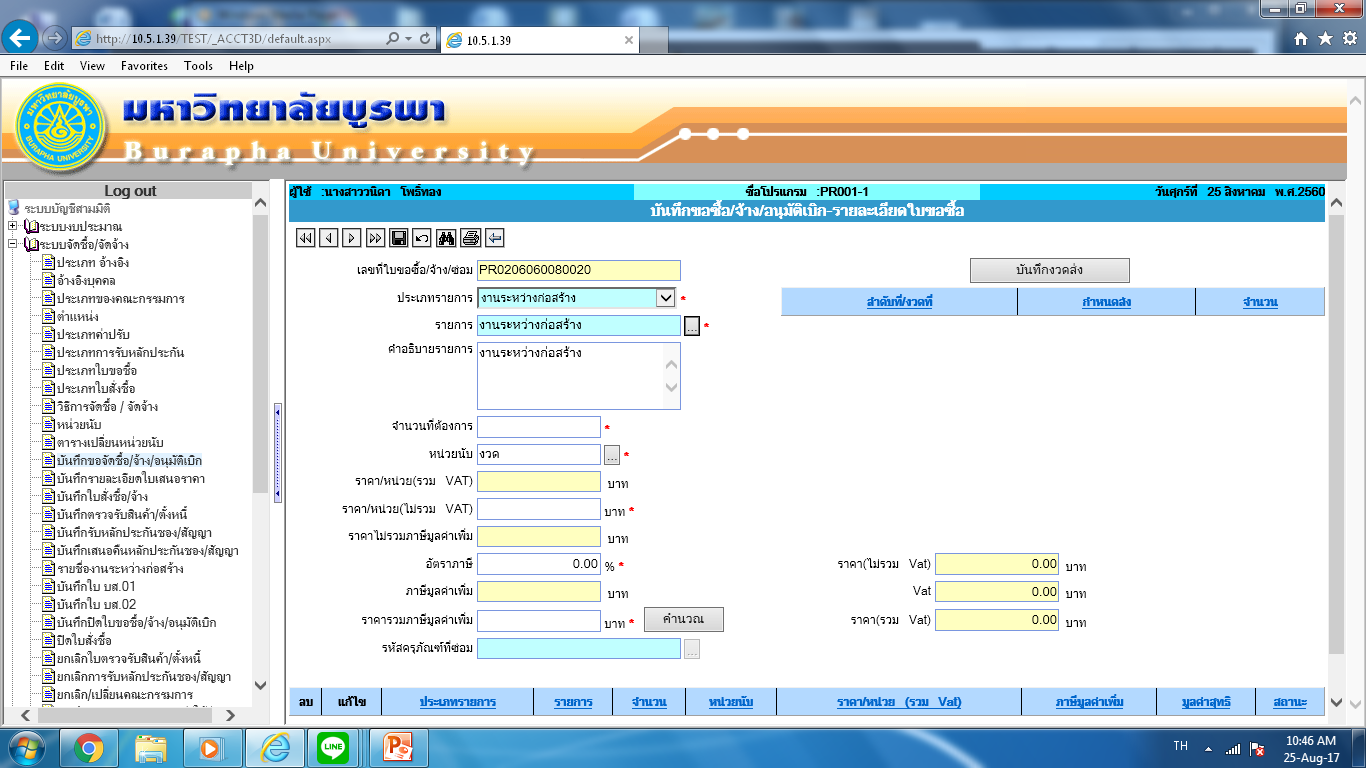 หน้าจอการทำงานรับรู้
งานระหว่างก่อสร้าง
4. ปัญหาที่พบบ่อยในการใช้งานระบบบัญชีสามมิติ (ต่อ)
หน้าจอการทำงานรับรู้งานระหว่างก่อสร้าง
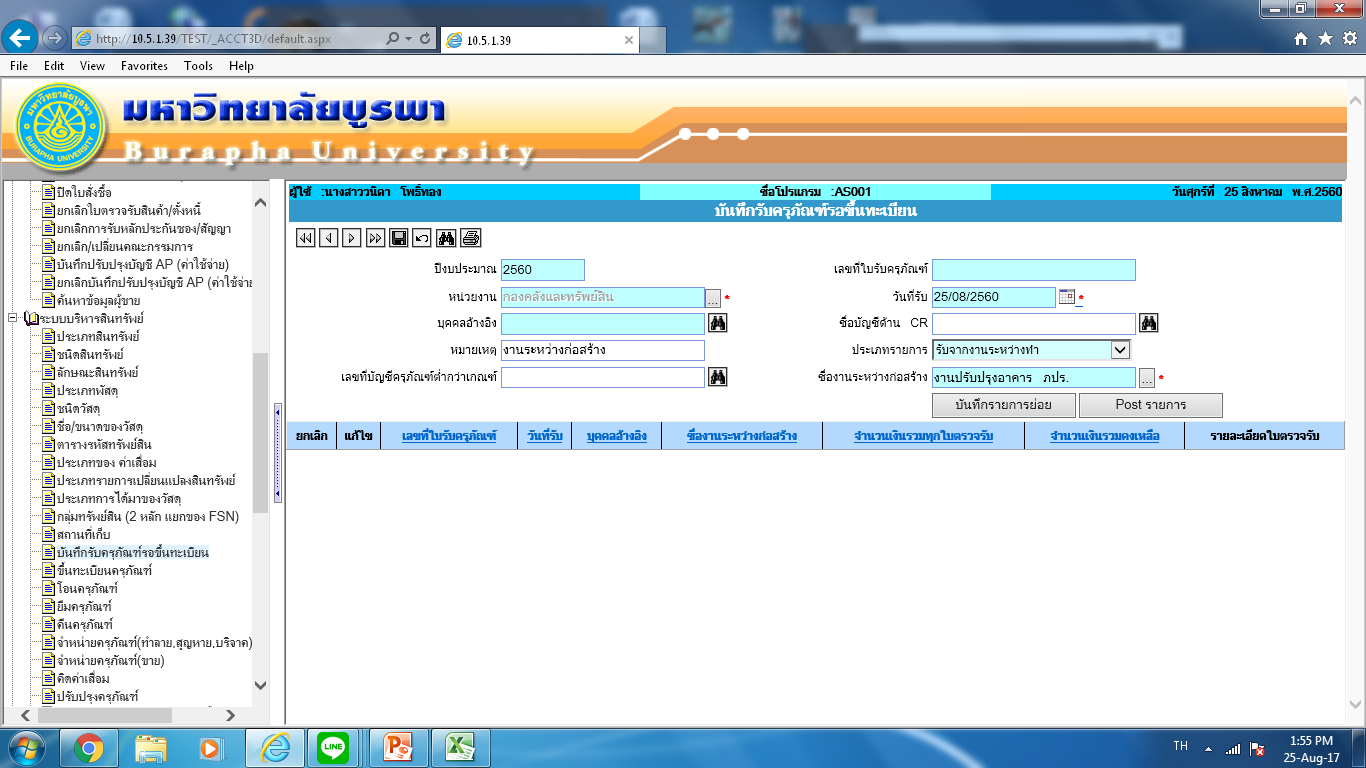 4. ปัญหาที่พบบ่อยในการใช้งานระบบบัญชีสามมิติ (ต่อ)
ถาม ลืมทำ/POST การรับหลักประกันซอง/สัญญา

	ตอบ – ทำหนังสือชี้แจงเหตุผลของการลืมทำ/Postและ ขอบันทึกเป็นวันที่ปัจจุบัน

ถาม ลืม Post PR ข้ามเดือน

ตอบ  ยกเลิกรายการ PR เก่า แล้วทำ PR ใหม่ในเดือนปัจจุบัน
4. ปัญหาที่พบบ่อยในการใช้งานระบบบัญชีสามมิติ (ต่อ)
ถาม ระบุชื่อบัญชีผิด ปรับปรุงได้หรือไม่
ตอบ - ครุภัณฑ์ วัสดุ ไม่สามารถปรับปรุงไม่ได้
      - กรณีมิติผิด ชื่อเจ้าหนี้ผิด ไม่สามารถปรับปรุงไม่ได้
      - ค่าใช้จ่าย สามารถปรับปรุงได้
4. ปัญหาที่พบบ่อยในการใช้งานระบบบัญชีสามมิติ (ต่อ)
ถาม ขอเพิ่มข้อมูลผู้ขาย/นิสิต/บุคลากร ด่วนดำเนินการอย่างไร

ตอบ	- กรอกแบบฟอร์มหลักข้อมูลขาย (สามารถดาวโหลดได้จากหน้าเว็บไซต์    กองคลัง)
       - scan ส่งมาทางอีเมลล์ , fax มาที่ 038-393270 หรือ Line
4. ปัญหาที่พบบ่อยในการใช้งานระบบบัญชีสามมิติ (ต่อ)
ถาม ปรับปรุงครุภัณฑ์/อาคาร/สิ่งปลูกสร้าง ที่ไม่มีข้อมูลในระบบบัญชี 3 มิติ จะทำอย่างไร
ตอบ - ครุภัณฑ์หรืออาคารก่อนปี 40 จะไม่มีในระบบ 
       - ครุภัณฑ์ต่ำกว่าเกณฑ์ก่อนปี 52 จะไม่มีในระบบ 
       - กรณี งวดงานเดียว
	      - ทำ PR เลือกประเภทเป็นงานปรับปรุง 	      
	      - รายการ ชื่อครุภัณฑ์/อาคาร/สิ่งปลูกสร้าง
       - กรณี หลายงวดงาน
                - ทำ PR เลือกประเภทเป็นงานปรับปรุง
	      - รายการ งานระหว่างก่อสร้าง
4. ปัญหาที่พบบ่อยในการใช้งานระบบบัญชีสามมิติ (ต่อ)
ถาม ถ้าขึ้นทะเบียนครุภัณฑ์และเลือกประเภทค่าเสื่อมผิด ทำอย่างไร
ตอบ - ยังไม่คิดค่าเสื่อม ขอยกเลิกการขึ้นทะเบียนครุภัณฑ์ 
       - คิดค่าเสื่อมแล้ว ทำบันทึกข้อความขอแก้ไขฐานข้อมูลและปรับปรุงบัญชี

ถาม กรณีรับบริจาคครุภัณฑ์หรือรับรู้งานระหว่างก่อสร้าง และระบุมิติผิด จะต้องทำอย่างไร
ตอบ - ยังไม่คิดค่าเสื่อม ขอยกเลิกการขึ้นทะเบียนครุภัณฑ์ 
       - คิดค่าเสื่อมแล้ว ทำบันทึกข้อความขอแก้ไขฐานข้อมูลและปรับปรุงบัญชี
4. ปัญหาที่พบบ่อยในการใช้งานระบบบัญชีสามมิติ (ต่อ)
ถาม ถ้ารับเงินหลังนำส่งเงินแล้ว จะทำอย่างไร
ตอบ บันทึกรายการเลือกวันที่เป็นวันพรุ่งนี้
4. ปัญหาที่พบบ่อยในการใช้งานระบบบัญชีสามมิติ (ต่อ)
ถาม การซื้อครุภัณฑ์  หน่วยนับ ไม่ตรงตามเล่ม   
       งบประมาณ
ตอบ
เลือกหน่วยนับในระบบจัดซื้อจัดจ้าง-> บันทึกขอซื้อ/จ้าง/อนุมัติเบิก
     ->บันทึกรายการย่อย
กรณี ไม่มีหน่วยนับให้เลือก ติดต่อ งานพัฒนาระบบบัญชีสามมิติ 
    โทร 2141
4. ปัญหาที่พบบ่อยในการใช้งานระบบบัญชีสามมิติ (ต่อ)
การซื้อครุภัณฑ์  หน่วยนับ เรื่องไม่ตรงตามเล่มงบประมาณ
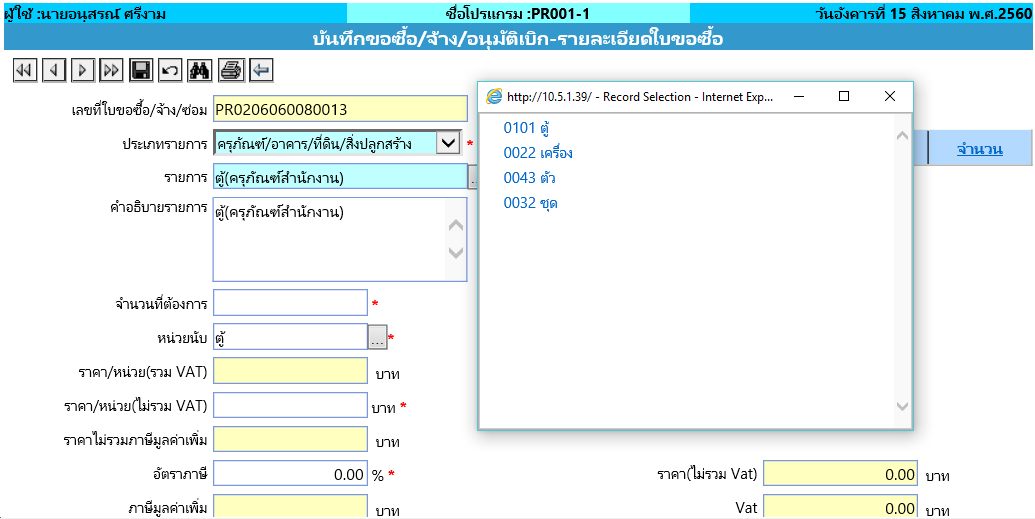 2
1
4. ปัญหาที่พบบ่อยในการใช้งานระบบบัญชีสามมิติ (ต่อ)
ถาม การซื้อครุภัณฑ์  รายการ ไม่ตรงตามเล่ม   
       งบประมาณ
ตอบ
- ระบุคำอธิบายรายการ  ให้ตรงตามเล่มงบประมาณ
4. ปัญหาที่พบบ่อยในการใช้งานระบบบัญชีสามมิติ (ต่อ)
ถาม กรณีซื้อครุภัณฑ์ ที่มีค่าติดตั้ง ?
ตอบ
ให้นำค่าติดตั้งเฉลี่ยเพิ่มให้กับมูลค่าของครุภัณฑ์นั้น
4. ปัญหาที่พบบ่อยในการใช้งานระบบบัญชีสามมิติ (ต่อ)
ถาม วิธีการคำนวณค่าปรับ ในหน้าตรวจรับสินค้า/ตั้งหนี้
ตอบ
การหักค่าปรับ มี 2 แบบ
การหักค่าปรับที่มีผลต่องบประมาณ (ค่าปรับแรงงาน)
การหักค่าปรับที่มีไม่ผลต่องบประมาณ (ค่าปรับตามจำนวนวัน, ค่าปรับตามจำนวนคน, อัตราร้อยละ)
4. ปัญหาที่พบบ่อยในการใช้งานระบบบัญชีสามมิติ (ต่อ)
ถาม วิธีการคำนวณค่าปรับ ในหน้าตรวจรับสินค้า/ตั้งหนี้
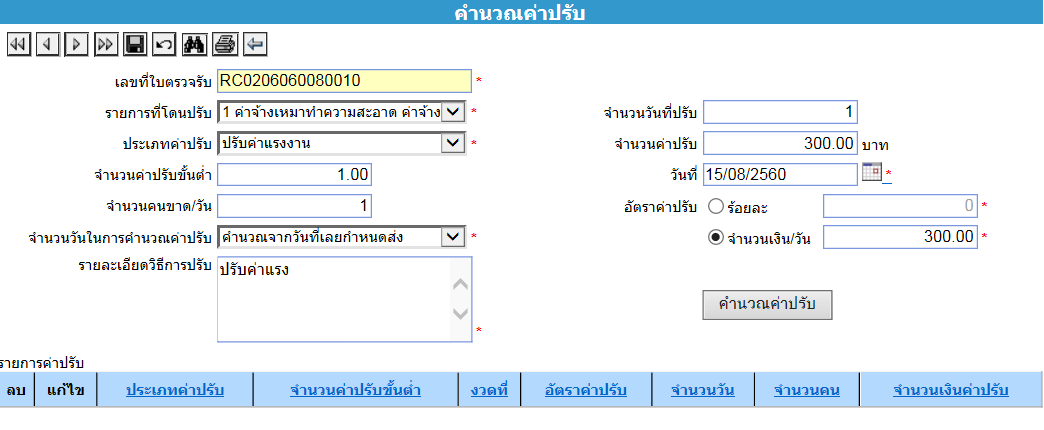 4. ปัญหาที่พบบ่อยในการใช้งานระบบบัญชีสามมิติ (ต่อ)
ถาม การซื้อวัสดุ ที่มี 2 แหล่งเงิน
ตอบ
วัสดุ 1 อย่างไม่สามารถใช้แหล่งเงินหลายแหล่งได้
ต้องแยกเป็น 2 รายการ
เช่น 	รายการที่ 1 กระดาษ 100 รีม แหล่งเงินรายได้
       	รายการที่ 2 กระดาษ 200 รีม แหล่งเงินแผ่นดิน
หัวข้อในการเสวนา
5. การกันเงินในระบบบัญชีสามมิติ
5. การกันเงินในระบบบัญชีสามมิติ
- ตัวอย่างหน้าจอและขั้นตอนการกันเงินแบบมี PO (แบบมีหนี้)
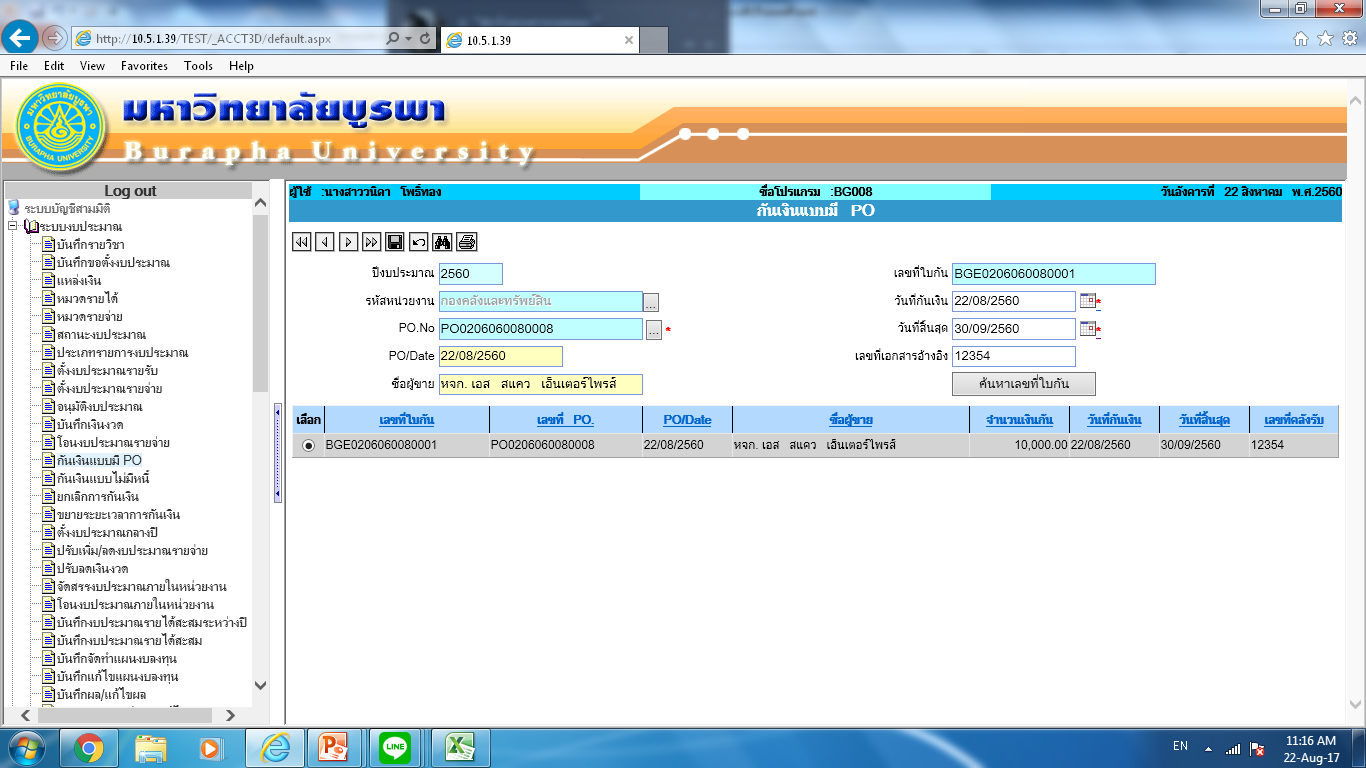 5
7
1
3
4
2
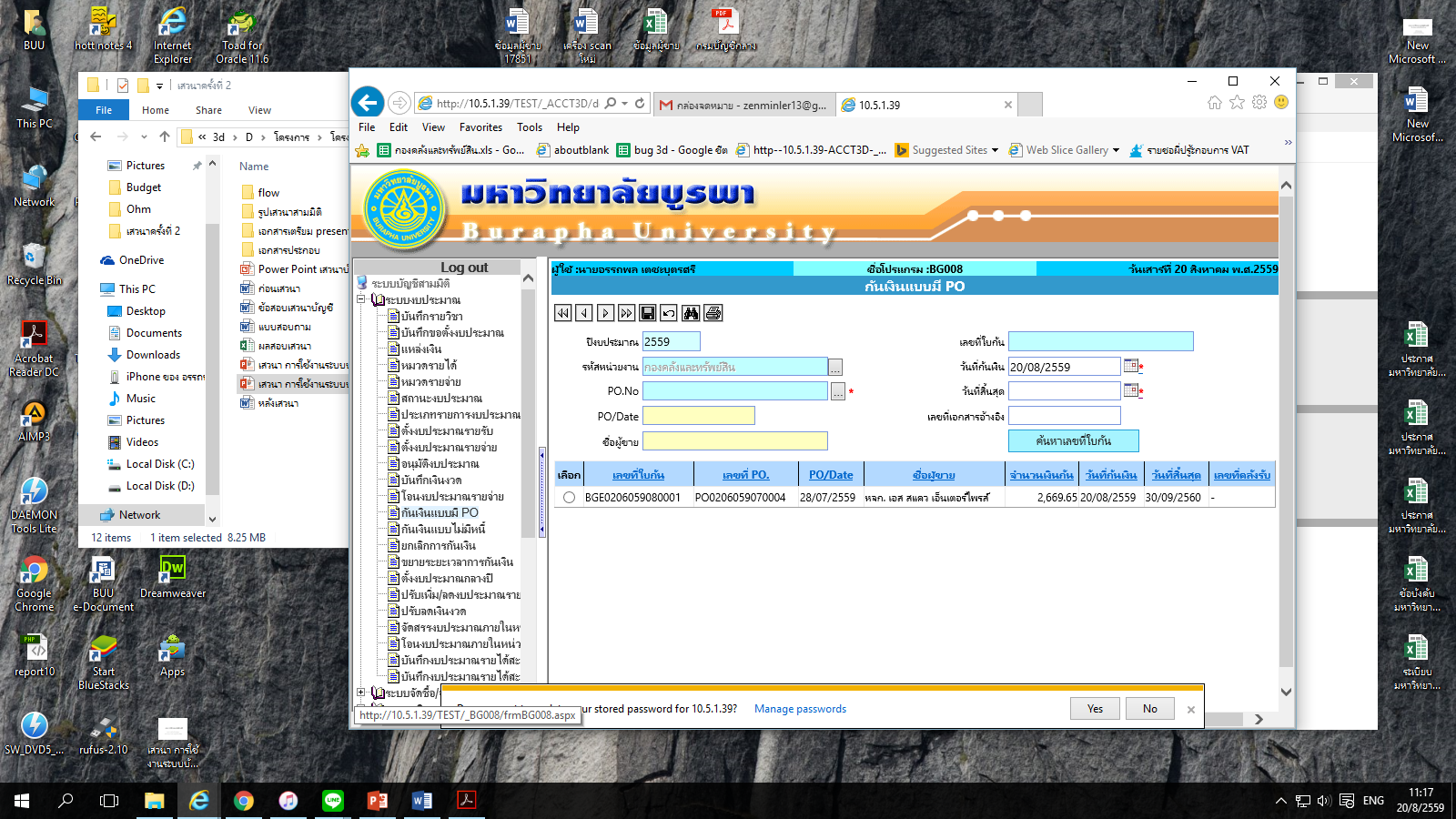 6
5. การกันเงินในระบบบัญชีสามมิติ (ต่อ)
- ตัวอย่างหน้าจอและขั้นตอนการกันเงินแบบไม่มีหนี้
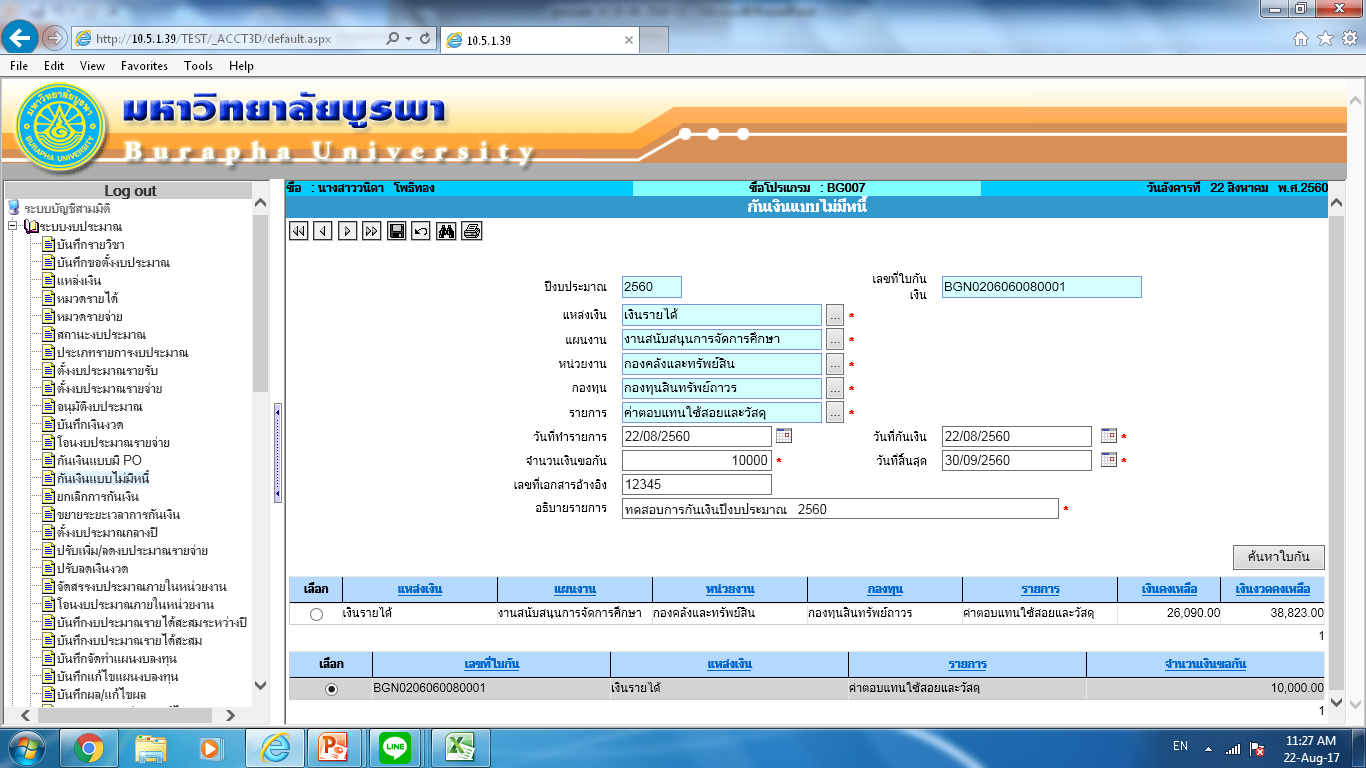 1
9
3
11
2
6
5
7
8
4
10
หัวข้อในการเสวนา
6. PR AP คงค้าง(เอกสารที่ POST รายการแล้ว) 
และเอกสารที่ยังไม่ POST รายการ
6.1 PR AP คงค้าง(เอกสารที่ POST รายการแล้ว)
วิธีการค้นหา PR และ AP คงค้างในระบบ
รายงานระบบงบประมาณรายงานยอดคงเหลืองบประมาณรายจ่าย
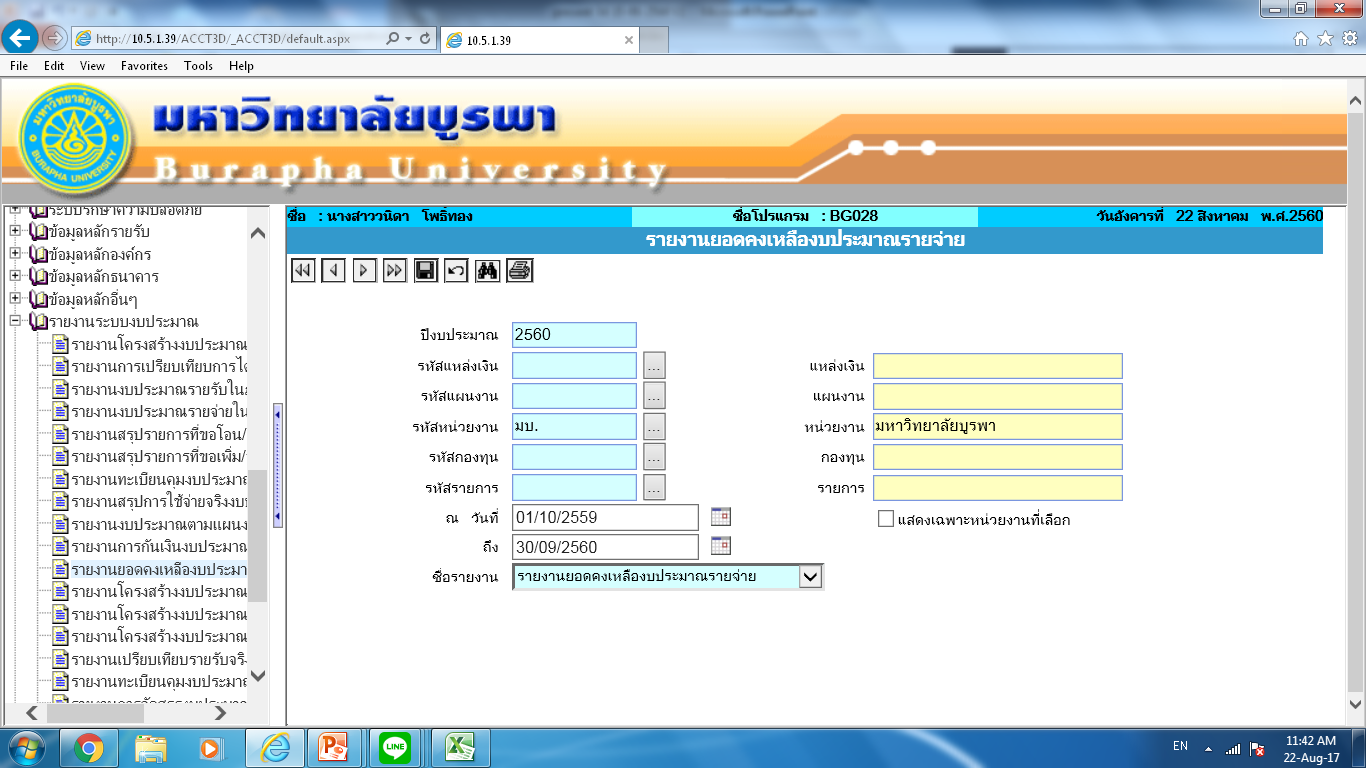 4
1
2
3
6.1 PR AP คงค้าง(เอกสารที่ POST รายการแล้ว) (ต่อ)
ตัวอย่างรายงานยอดคงเหลืองบประมาณรายจ่าย
(สามารถดูเอกสารตัวเต็มได้ที่เอกสารแนบ)
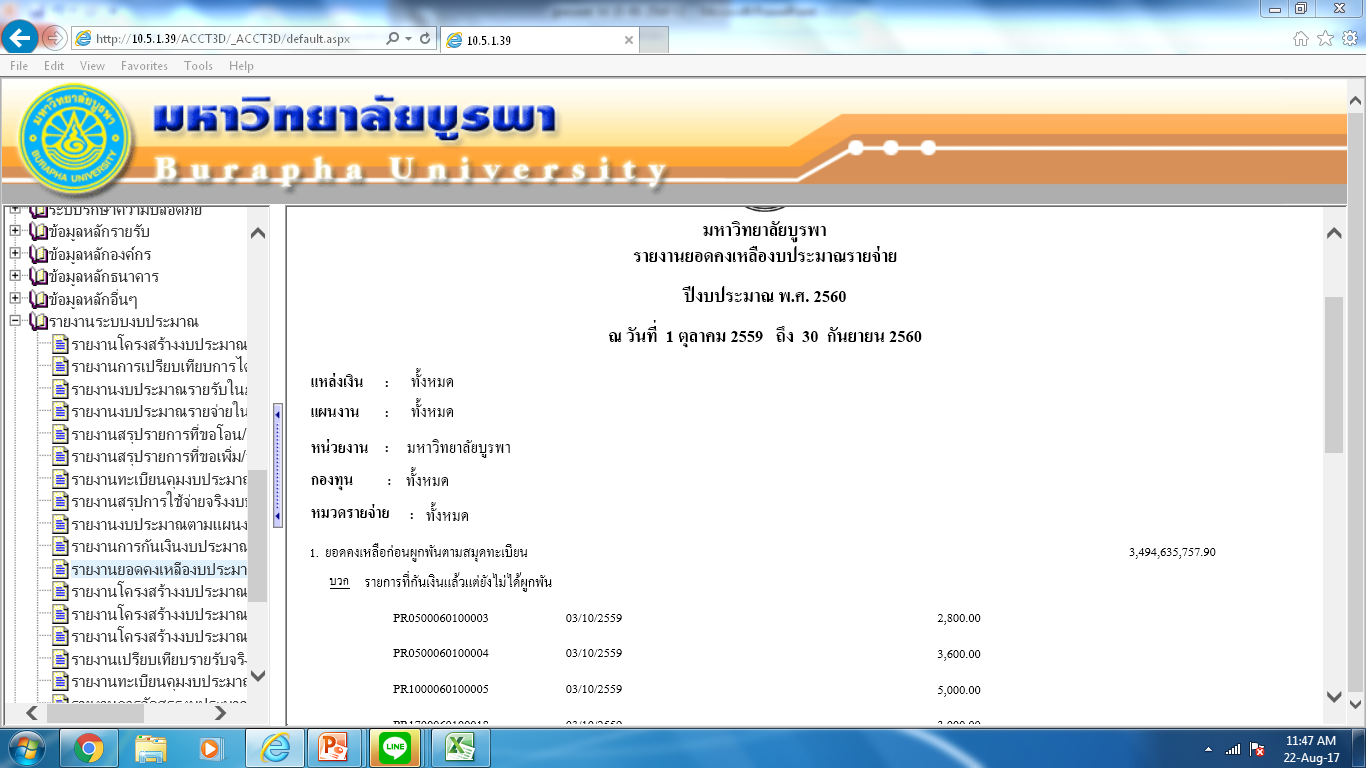 1
2
3
6.1 PR AP คงค้าง(เอกสารที่ POST รายการแล้ว) (ต่อ)
ตัวอย่างรายงานยอดคงเหลืองบประมาณรายจ่าย (ต่อ)
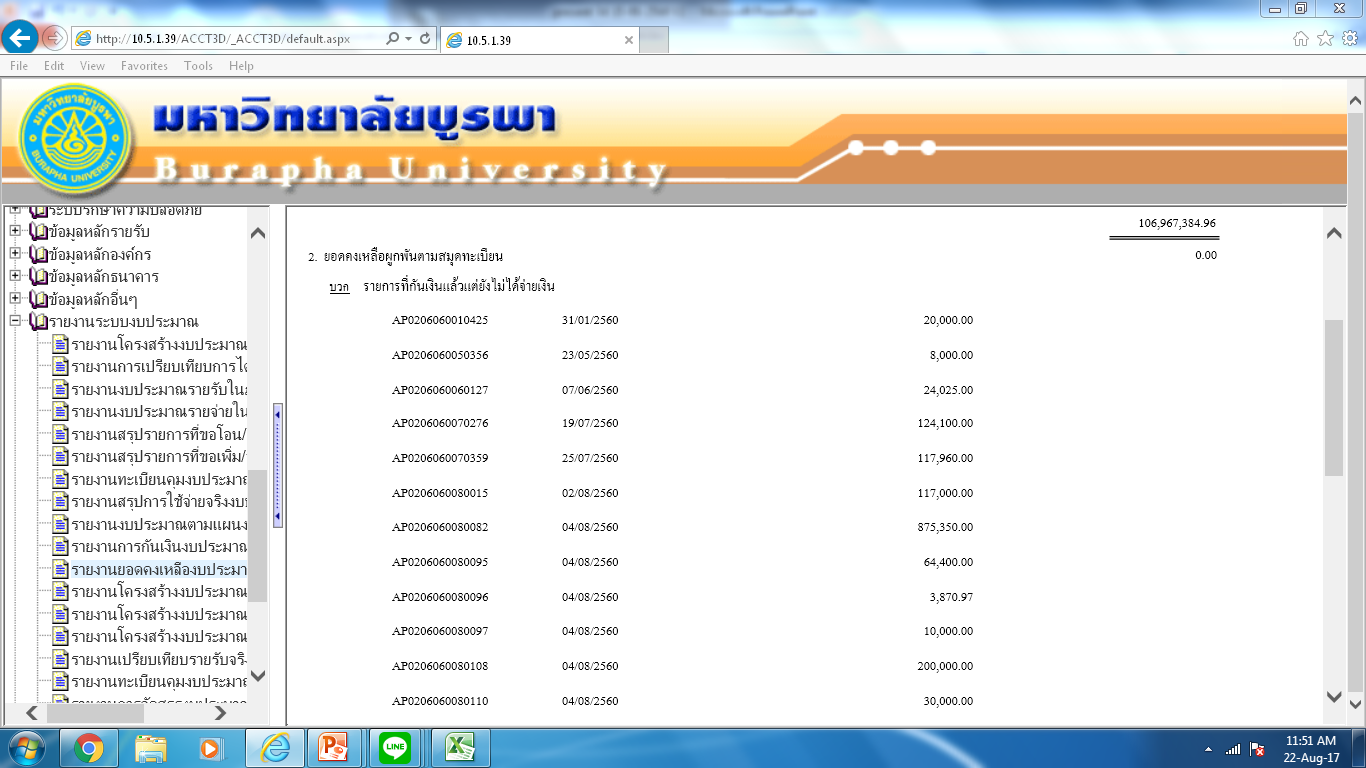 (สามารถดูเอกสารตัวเต็มได้ที่เอกสารแนบ)
3
1
2
6.1 PR AP คงค้าง(เอกสารที่ POST รายการแล้ว) (ต่อ)
วิธีการปิดเอกสาร PR (ที่ POST รายการแล้ว)
เมนู ระบบจัดซื้อ/จัดจ้างบันทึกปิดใบขอซื้อ/จ้าง/อนุมัติเบิก
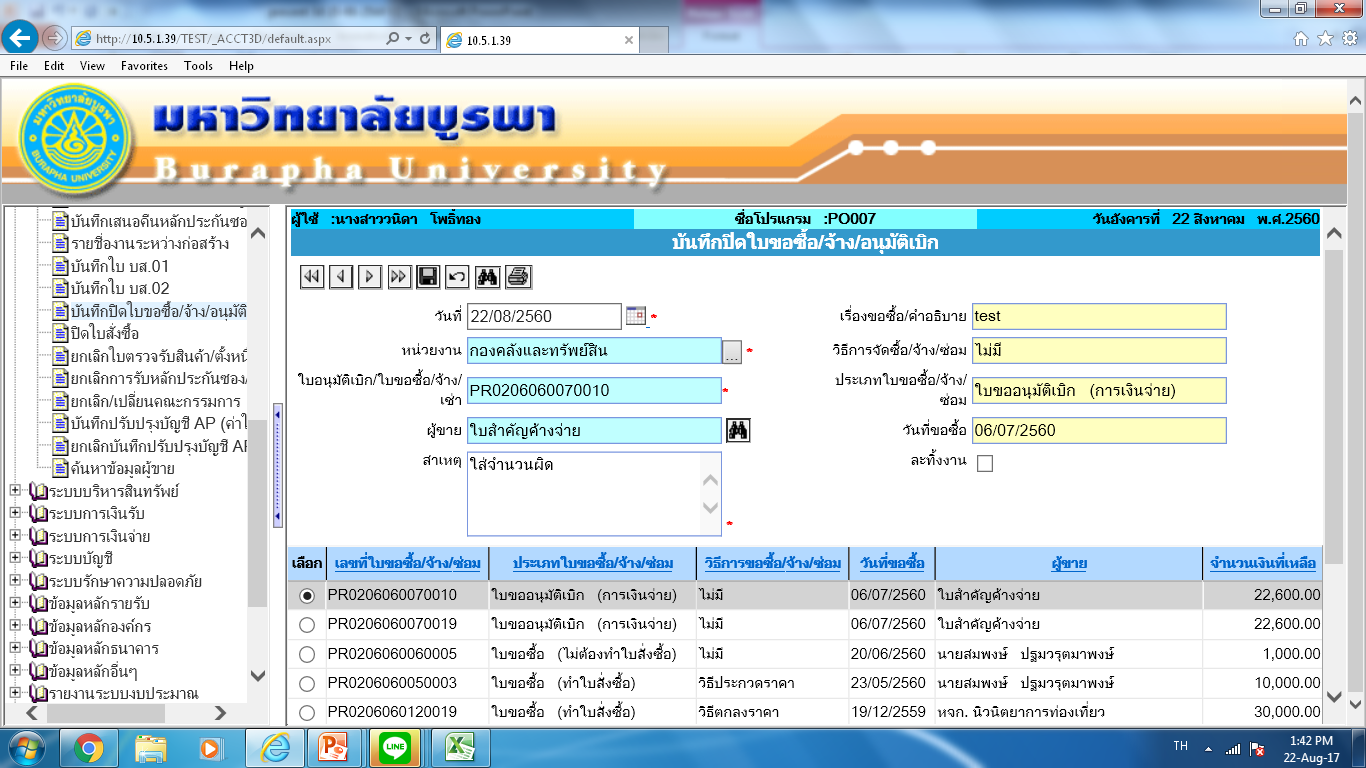 2
5
1
4
3
6.1 PR AP คงค้าง(เอกสารที่ POST รายการแล้ว) (ต่อ)
วิธีการปิดเอกสาร PO
เมนู ระบบจัดซื้อ/จัดจ้างปิดใบสั่งซื้อ
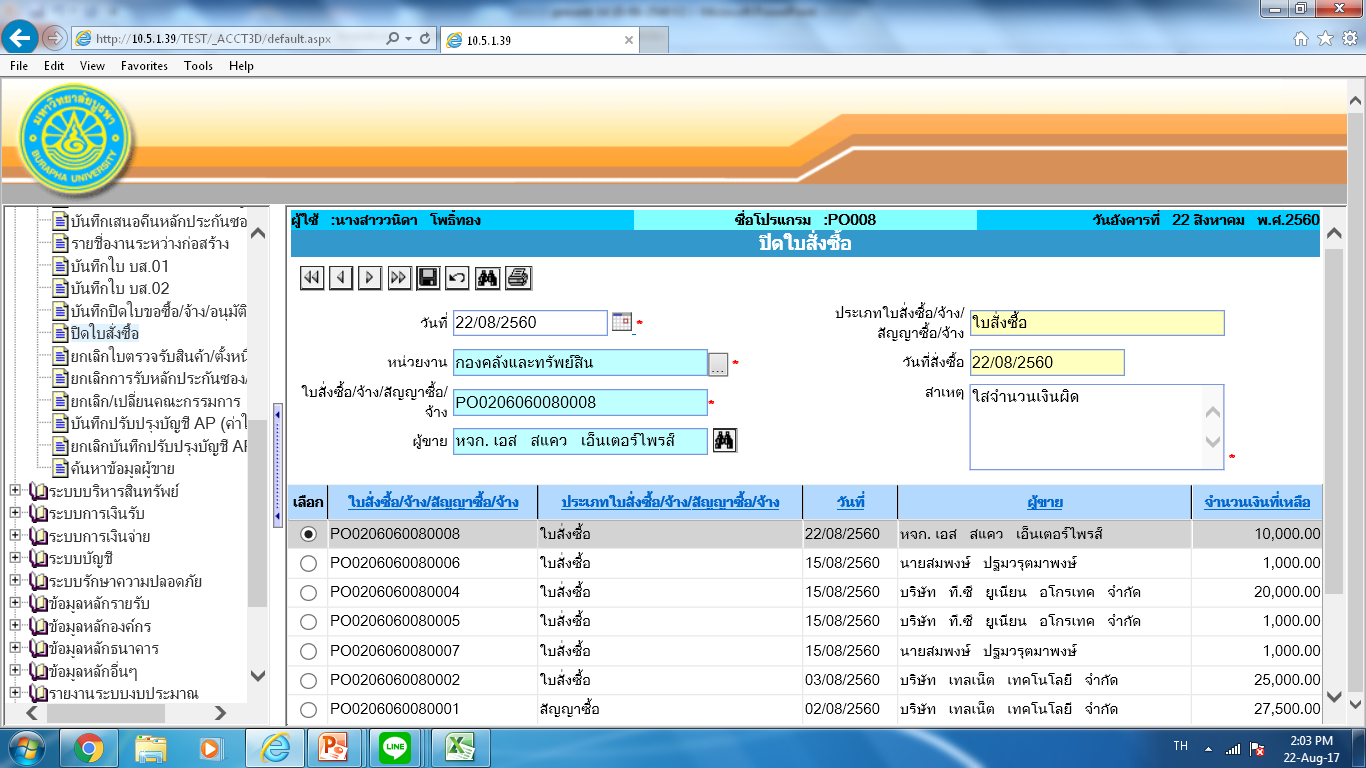 2
5
4
1
3
6.1 PR AP คงค้าง(เอกสารที่ POST รายการแล้ว) (ต่อ)
วิธีการขอปิดเอกสาร AP (ส่งแบบฟอร์มขอยกเลิกมาที่กองคลังและทรัพย์สิน)
แบบฟอร์มขอยกเลิกเอกสาร สามารถดาวน์โหลดได้ที่	
เว็บไซค์กองคลังและทรัพย์สินดาวน์โหลดสำหรับบุคลากร     		แบบยกเลิก/ปรับปรุงบัญชี
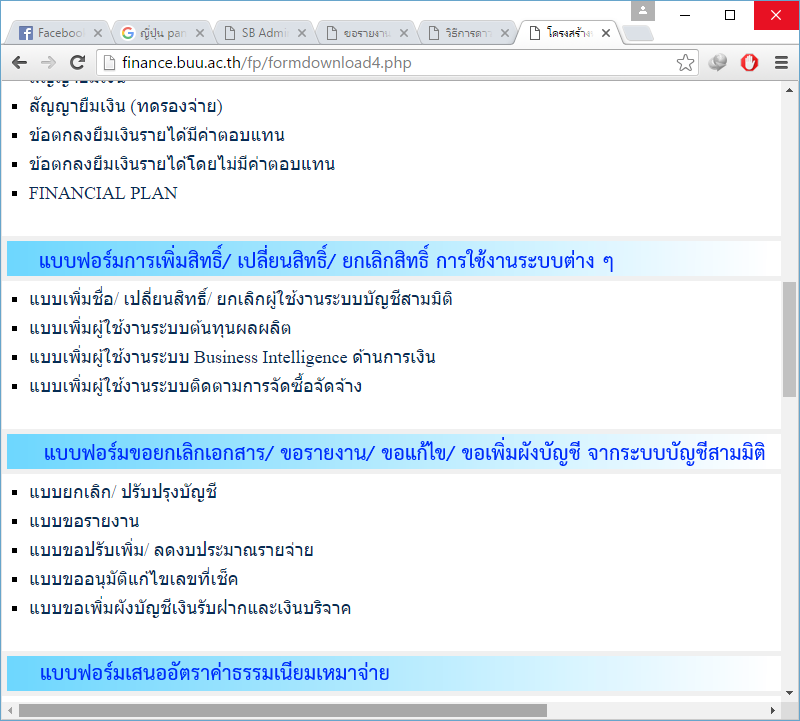 **** เมื่อทางบัญชียกเลิก AP เสร็จแล้ว ส่วนงาน/หน่วยงานจะต้องปิด 							PO หรือ PR เพื่อคืนงบประมาณกลับเข้าระบบ
6.2 เอกสารที่ยังไม่ POSTรายการ
วิธีการค้นหาเอกสารที่ยังไม่ POST รายการ
เมนู ปริ้นรายงานย้อนหลังรายงานเอกสารที่ยังไม่ POST รายการ
โดยหน้ารายงานจะมีรายละเอียดให้เลือกดังนี้
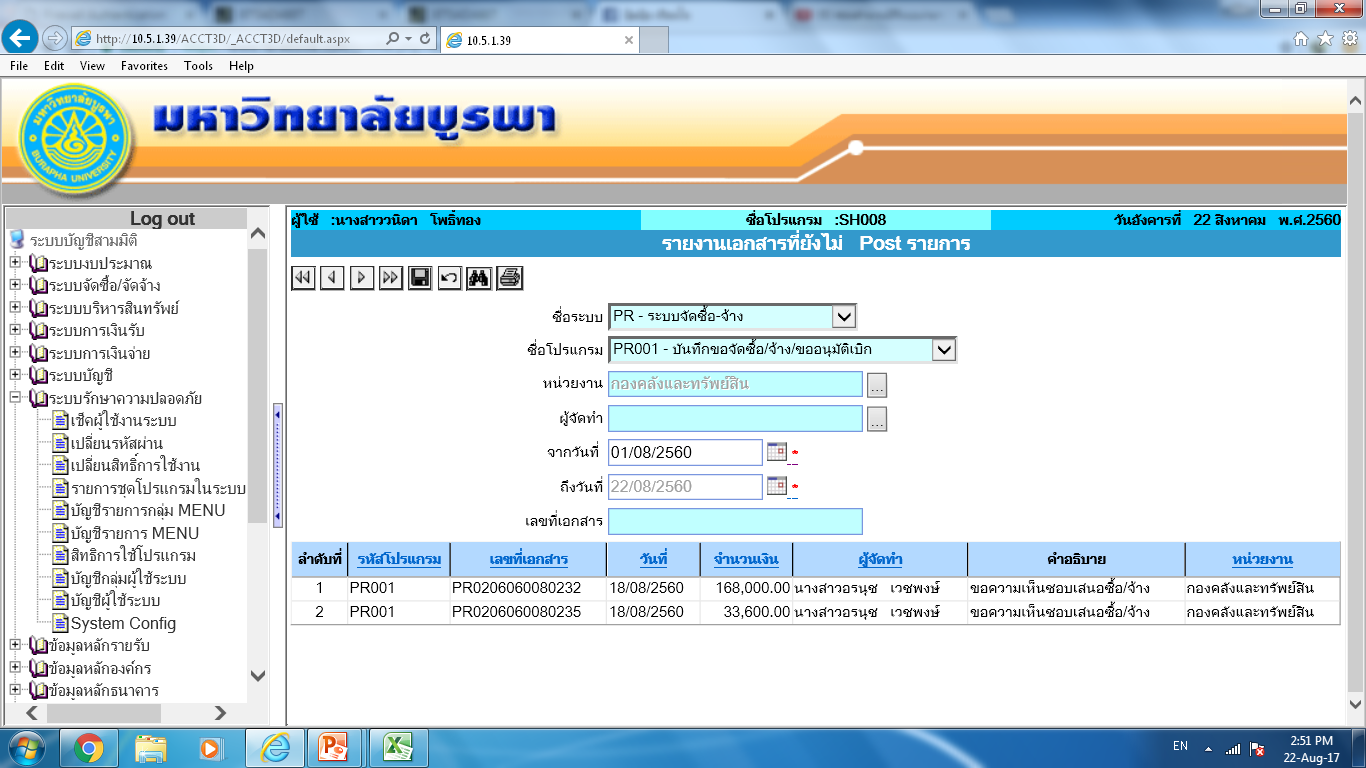 1
5
2
3
4
6.2 เอกสารที่ยังไม่ POSTรายการ (ต่อ)
วิธีการลบเอกสารที่ยังไม่ POST รายการ
PR ลบที่เมนู ระบบจัดซื้อ/จัดจ้างบันทึกขอจัดซื้อ/จ้าง/อนุมัติเบิก
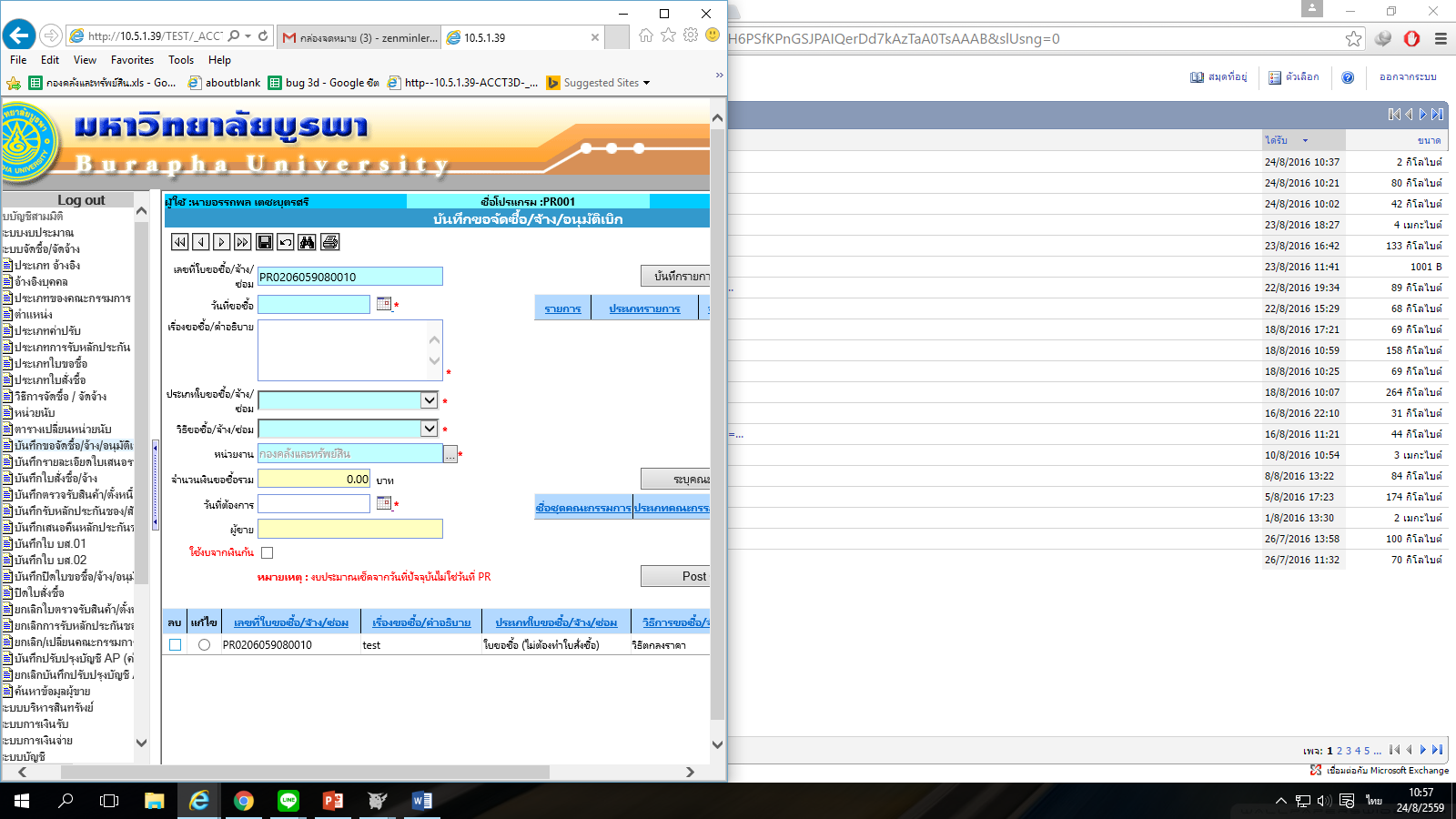 1
2
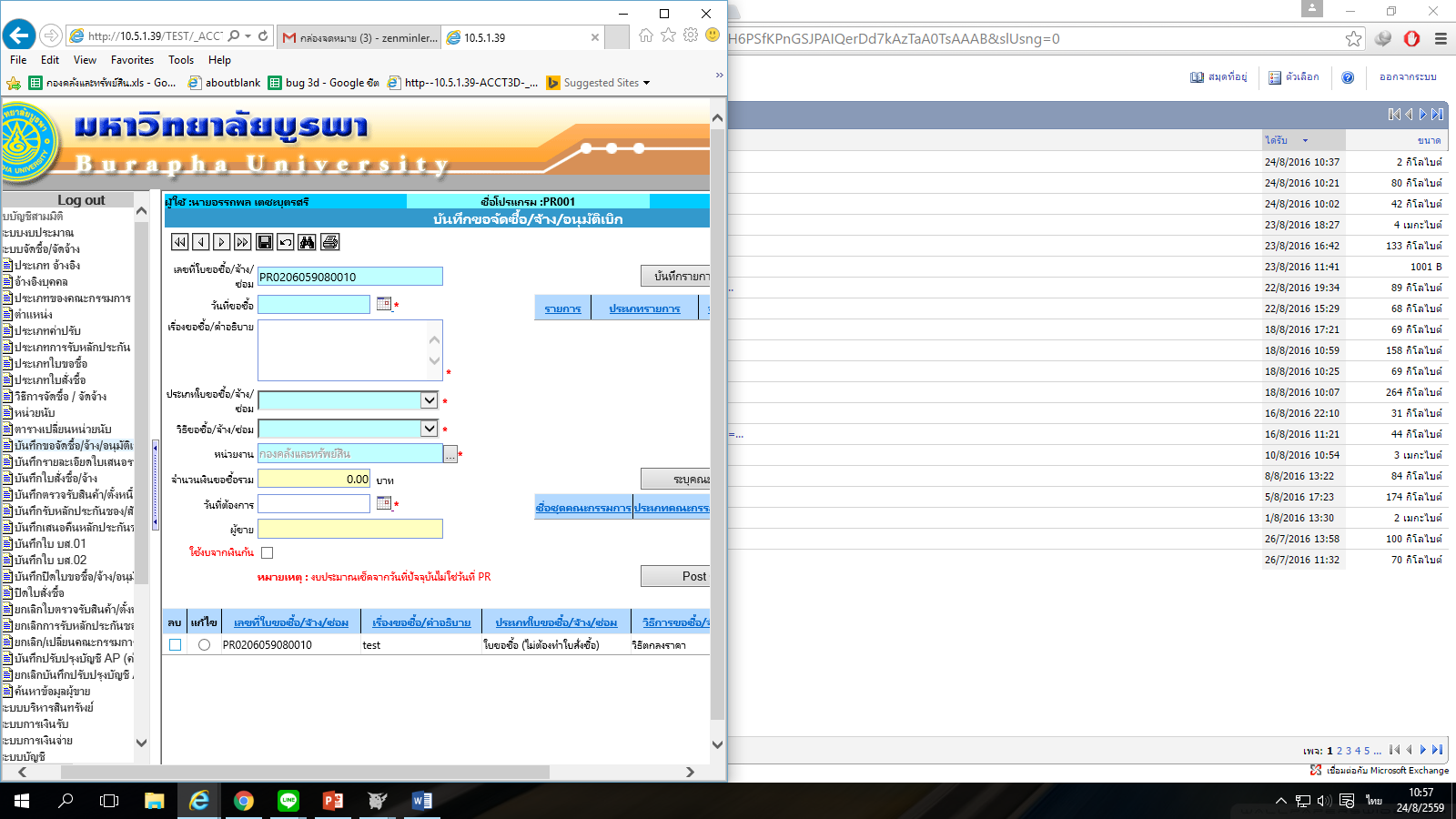 4
6.2 เอกสารที่ยังไม่ POSTรายการ (ต่อ)
RC ลบที่เมนู ระบบจัดซื้อ/จัดจ้างบันทึกตรวจรับสินค้า/ตั้งหนี้
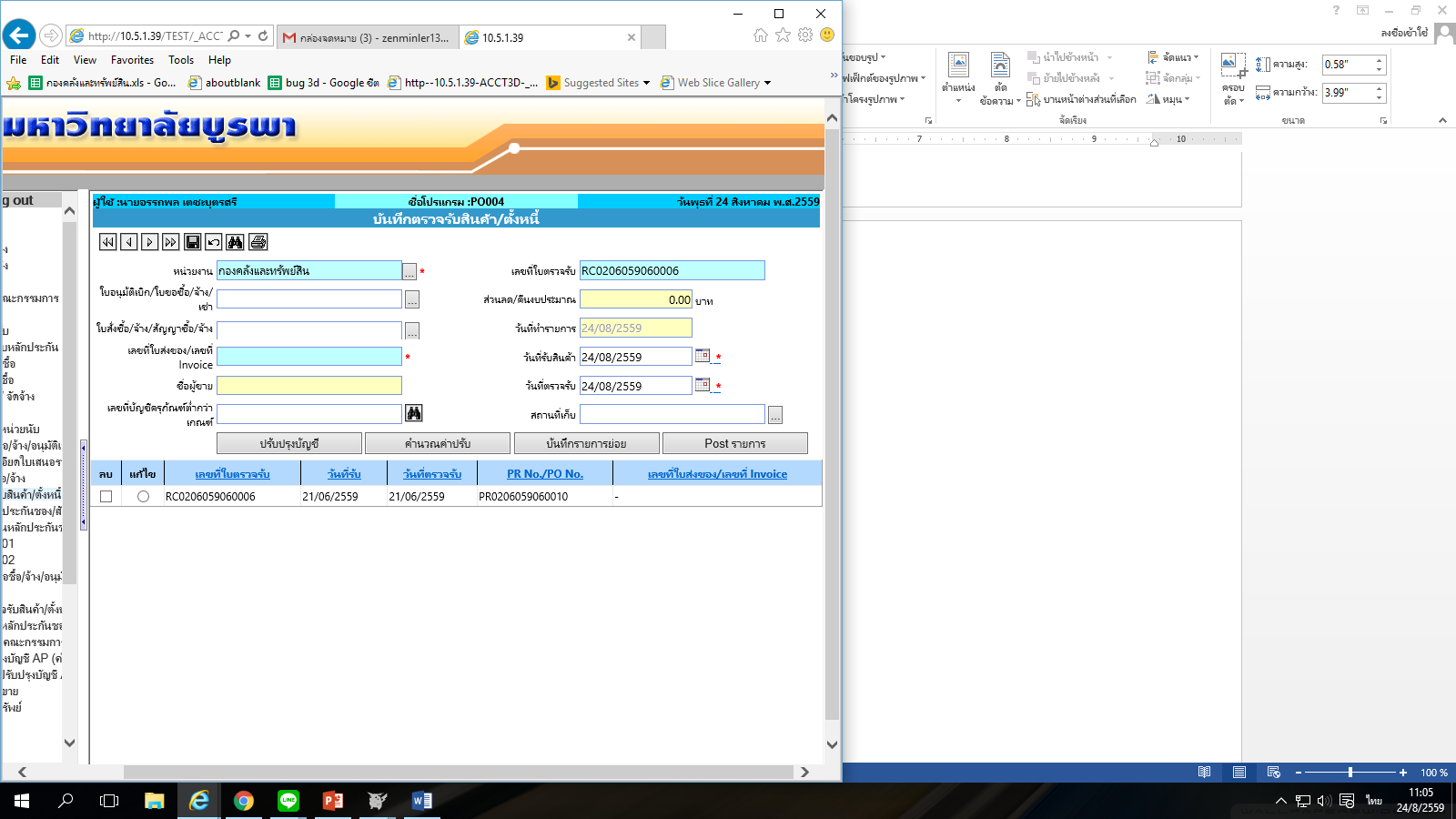 4
2
1
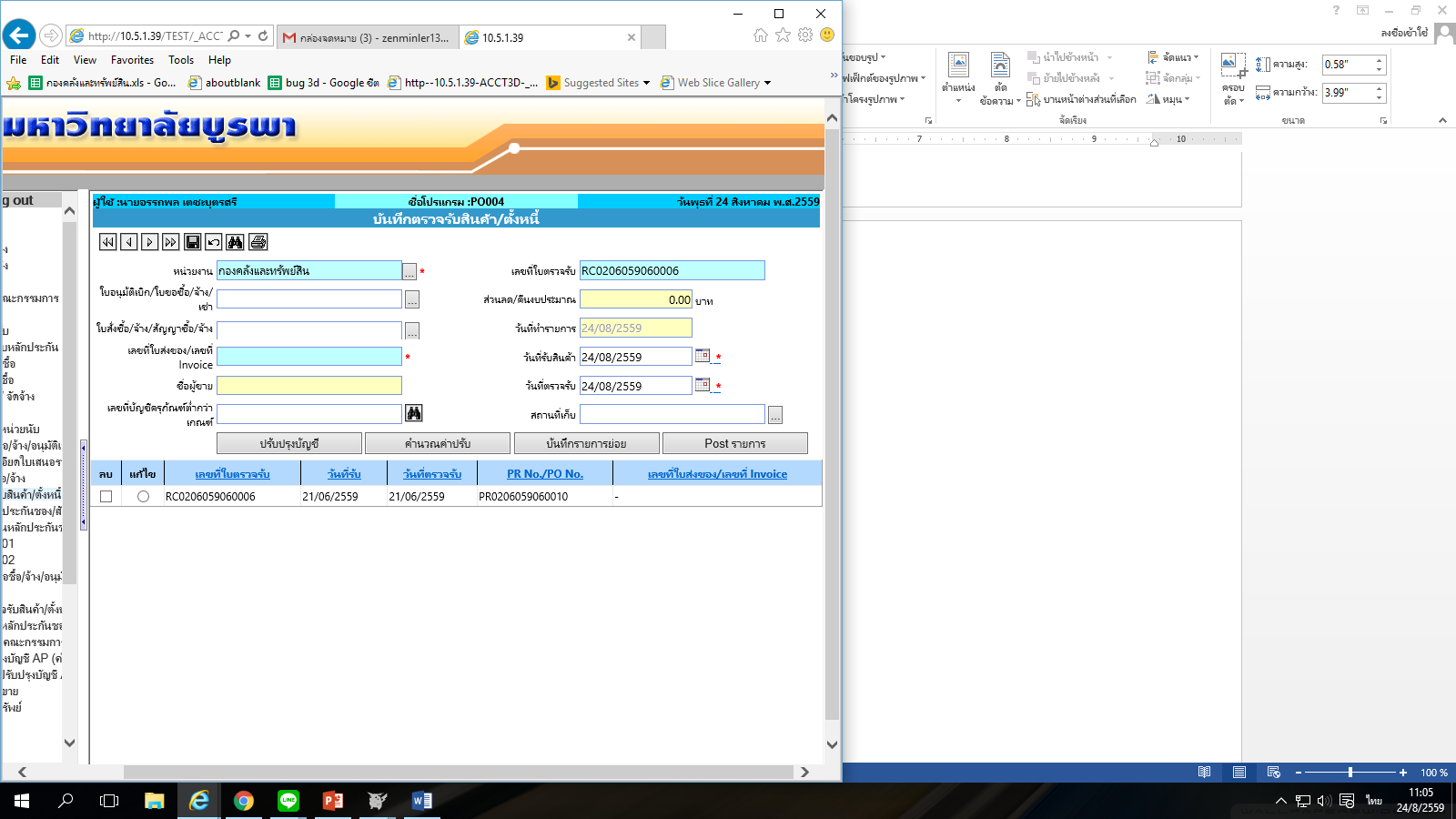 3
หัวข้อในการเสวนา
7.รายงานข้อมูลรายการระหว่างกันของหน่วยงานภาครัฐ
7.รายงานข้อมูลรายการระหว่างกันของหน่วยงานภาครัฐ (ต่อ)
เข้าเว็บไซต์กองคลังและทรัพย์สิน -> ระบบสารสนเทศ
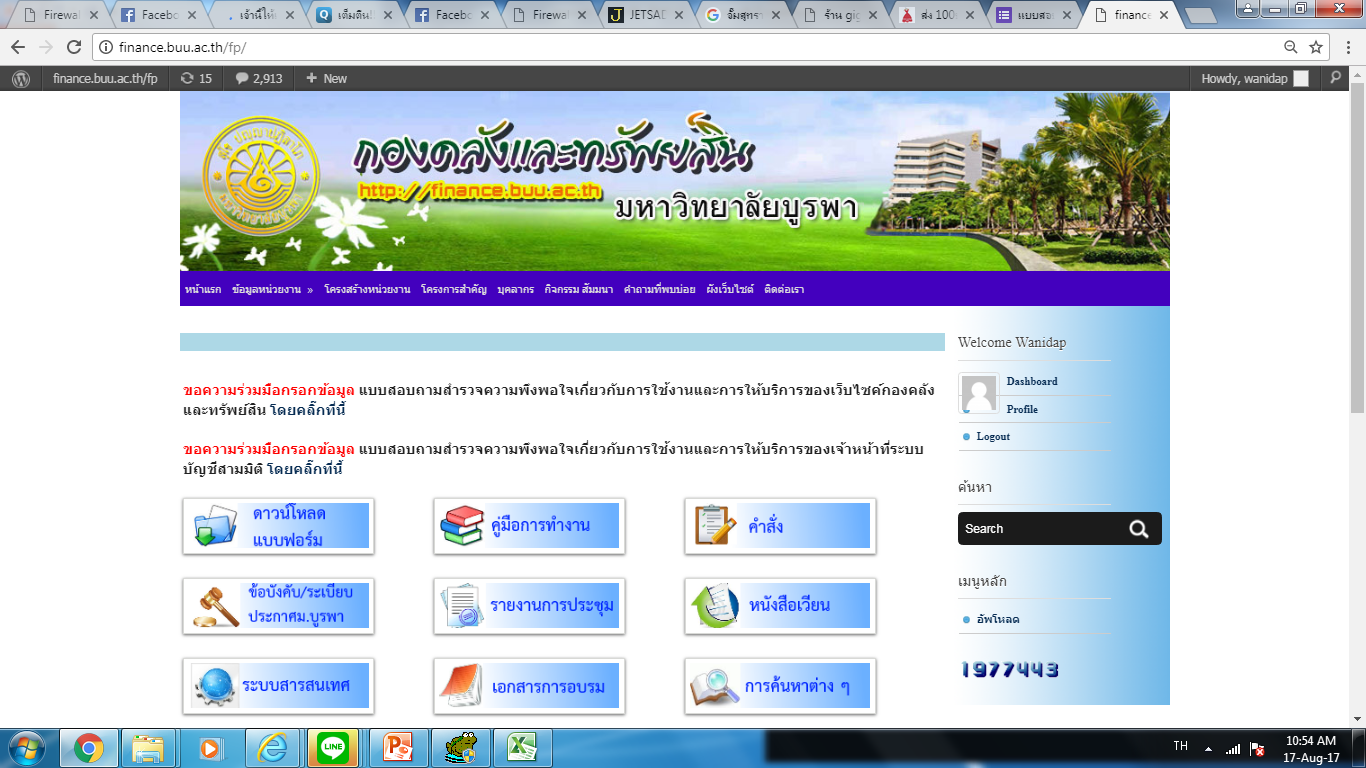 7.รายงานข้อมูลรายการระหว่างกันของหน่วยงานภาครัฐ (ต่อ)
เลือก -> รายงานข้อมูลรายการระหว่างกันของหน่วยงานภาครัฐ
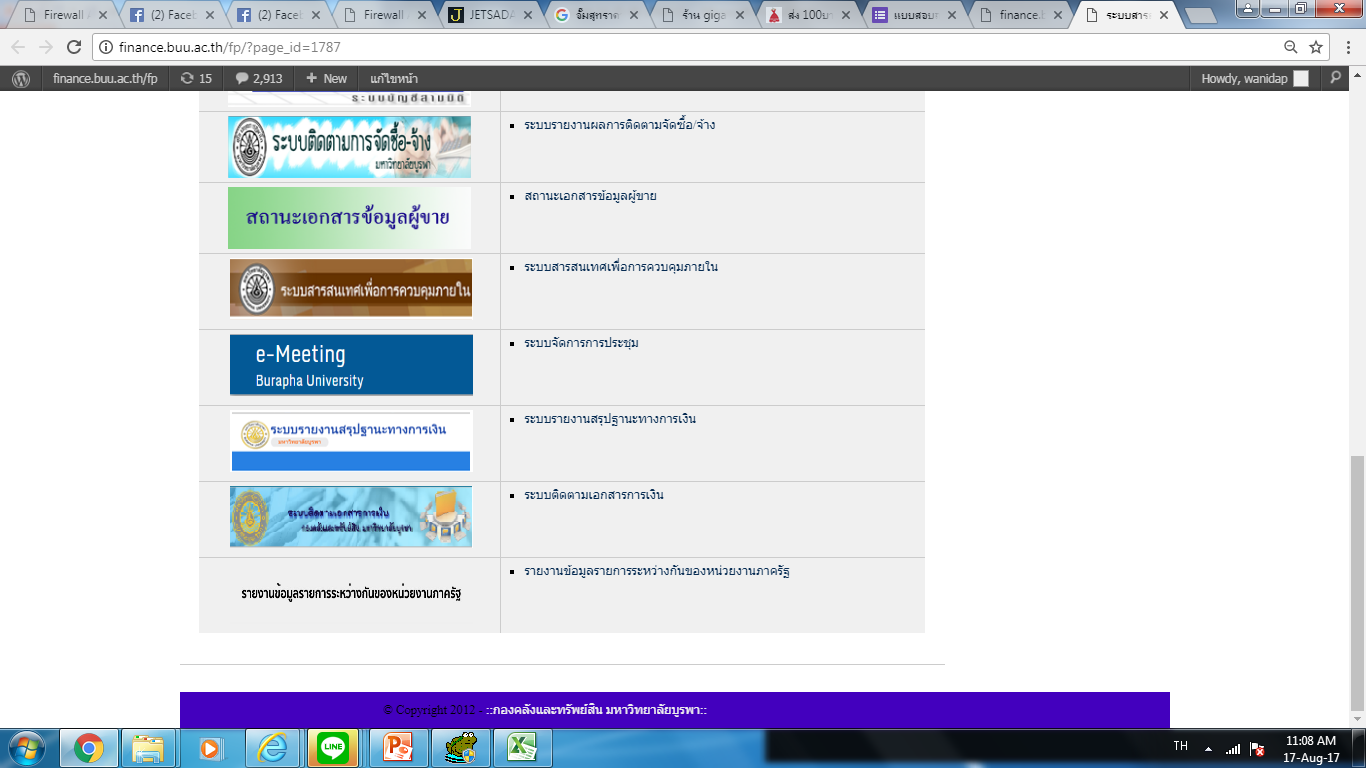 7.รายงานข้อมูลรายการระหว่างกันของหน่วยงานภาครัฐ (ต่อ)
บันทึกข้อมูลรายการด้านการรับเงินและด้านการจ่าย
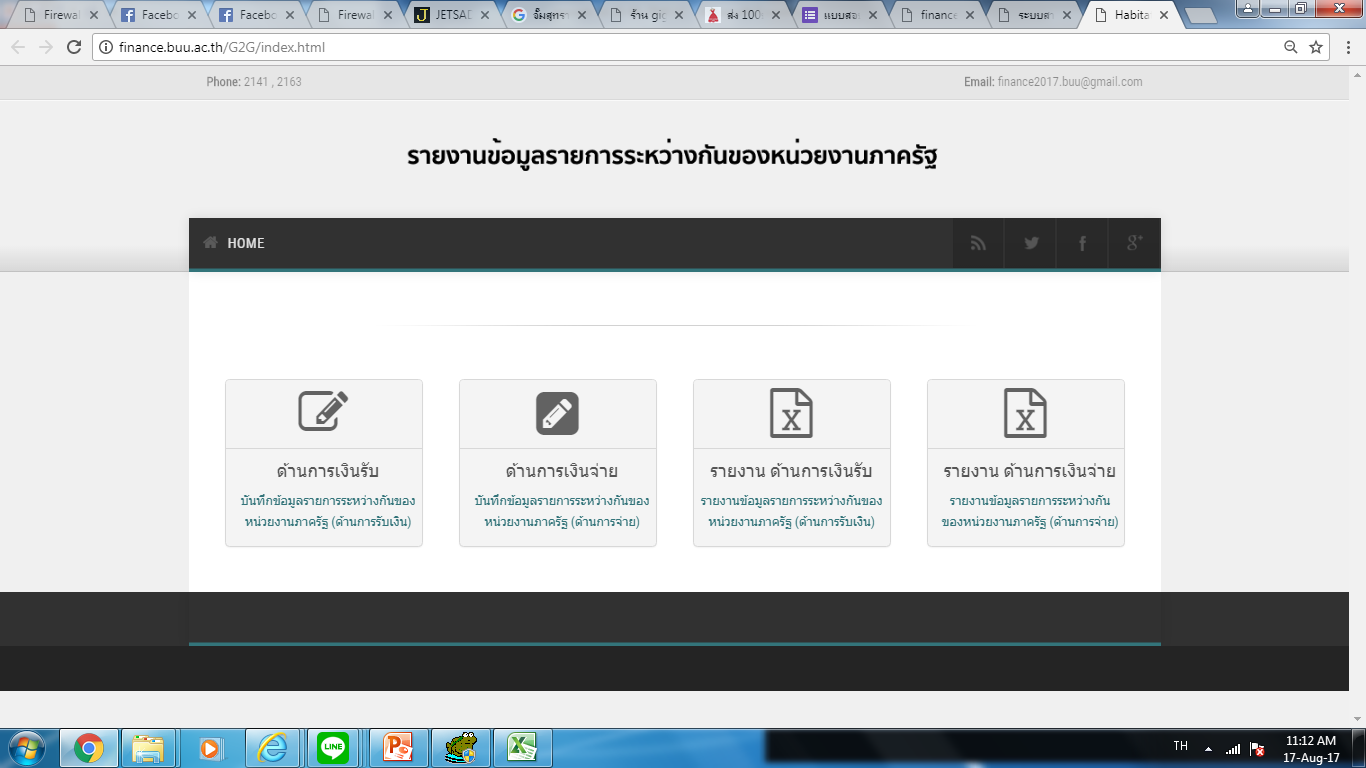 หัวข้อในการเสวนา
8. งานบัญชี
หัวข้อในการเสวนา
9. ถาม-ตอบ
หัวข้อในการเสวนา
10. แบบทดสอบหลังเสวนา